Unit 17
What toys do 
you like?
Lesson 1
Vocbulary
Vocabulary
a doll
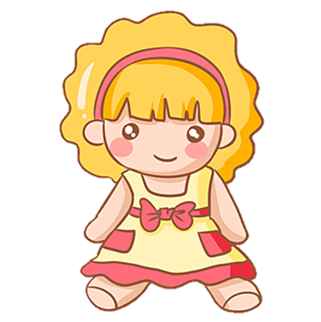 a car
a yo-yo
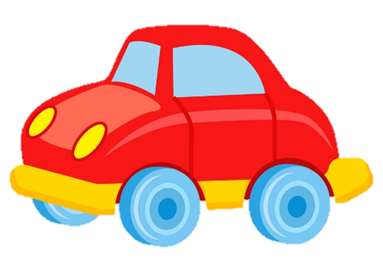 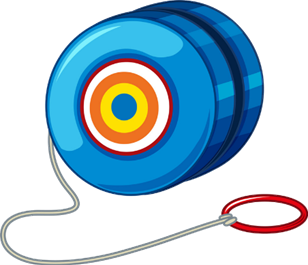 a puzzle
a robot
a teddy bear
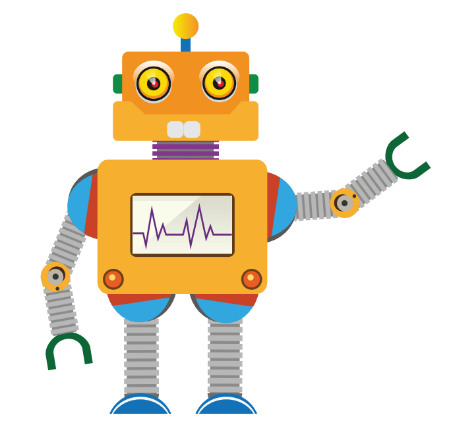 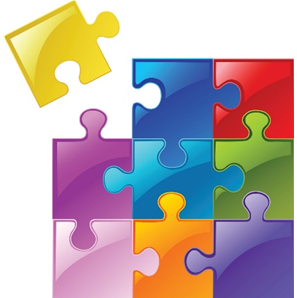 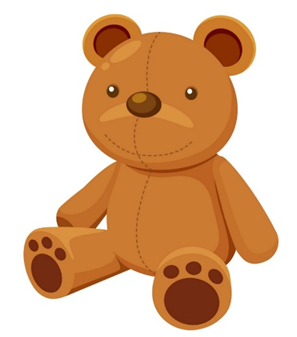 Vocabulary
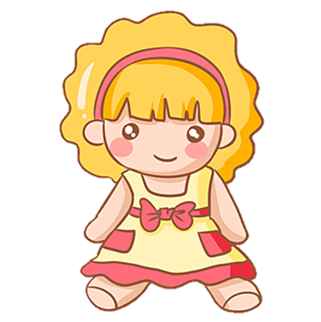 dolls
cars
yo-yos
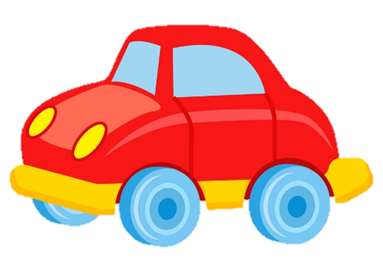 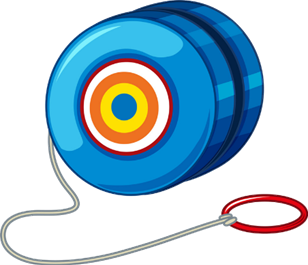 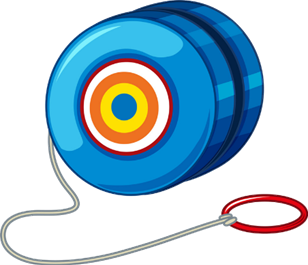 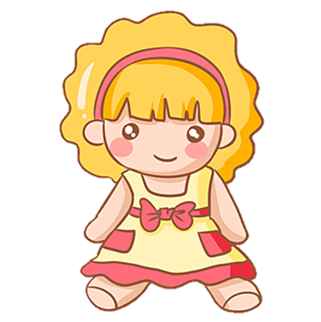 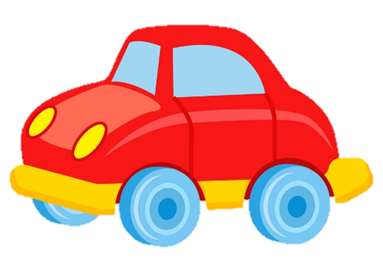 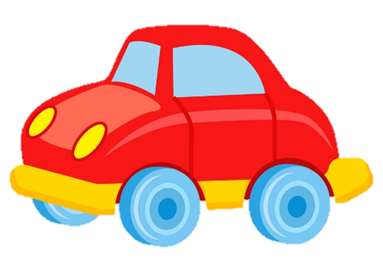 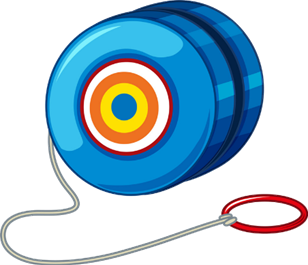 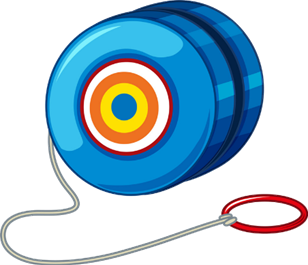 Puzzles
robots
teddy bears
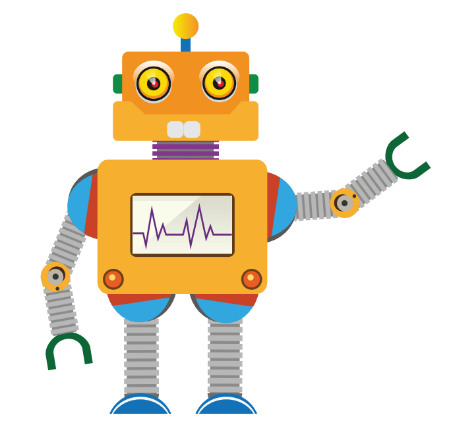 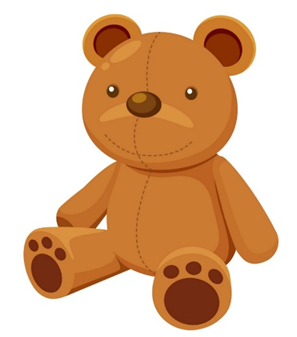 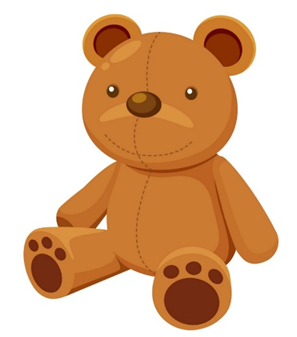 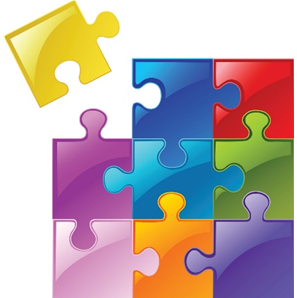 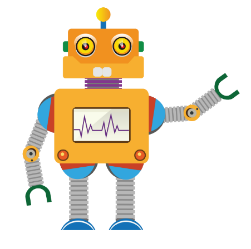 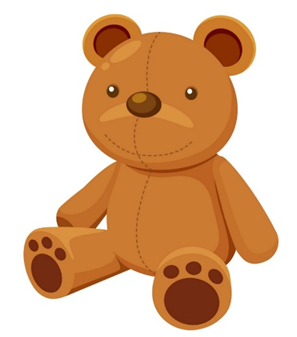 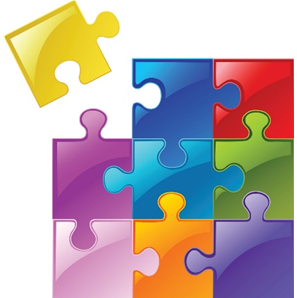 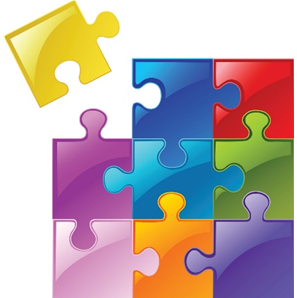 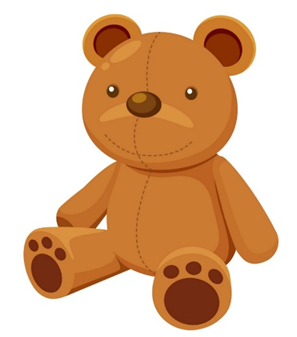 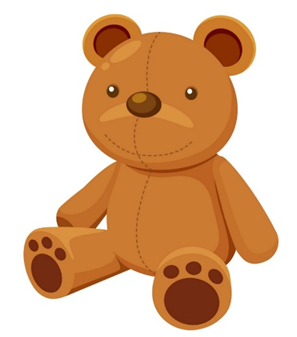 Vocabulary
a train
a kite
a plane
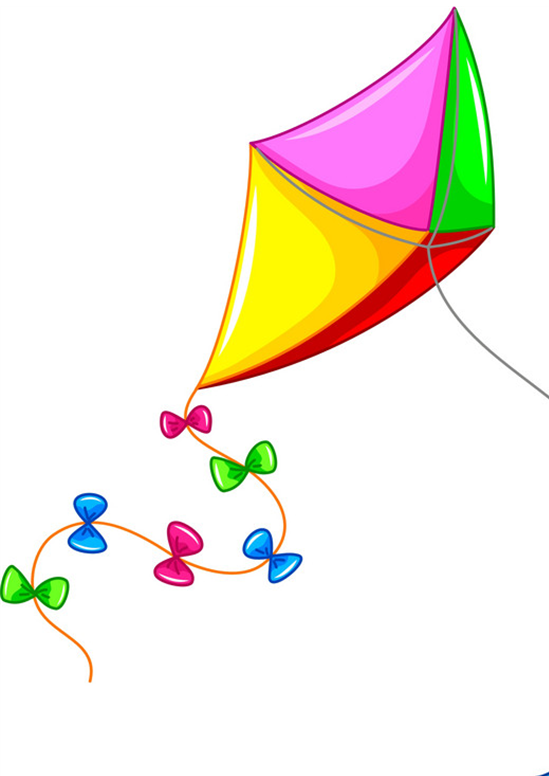 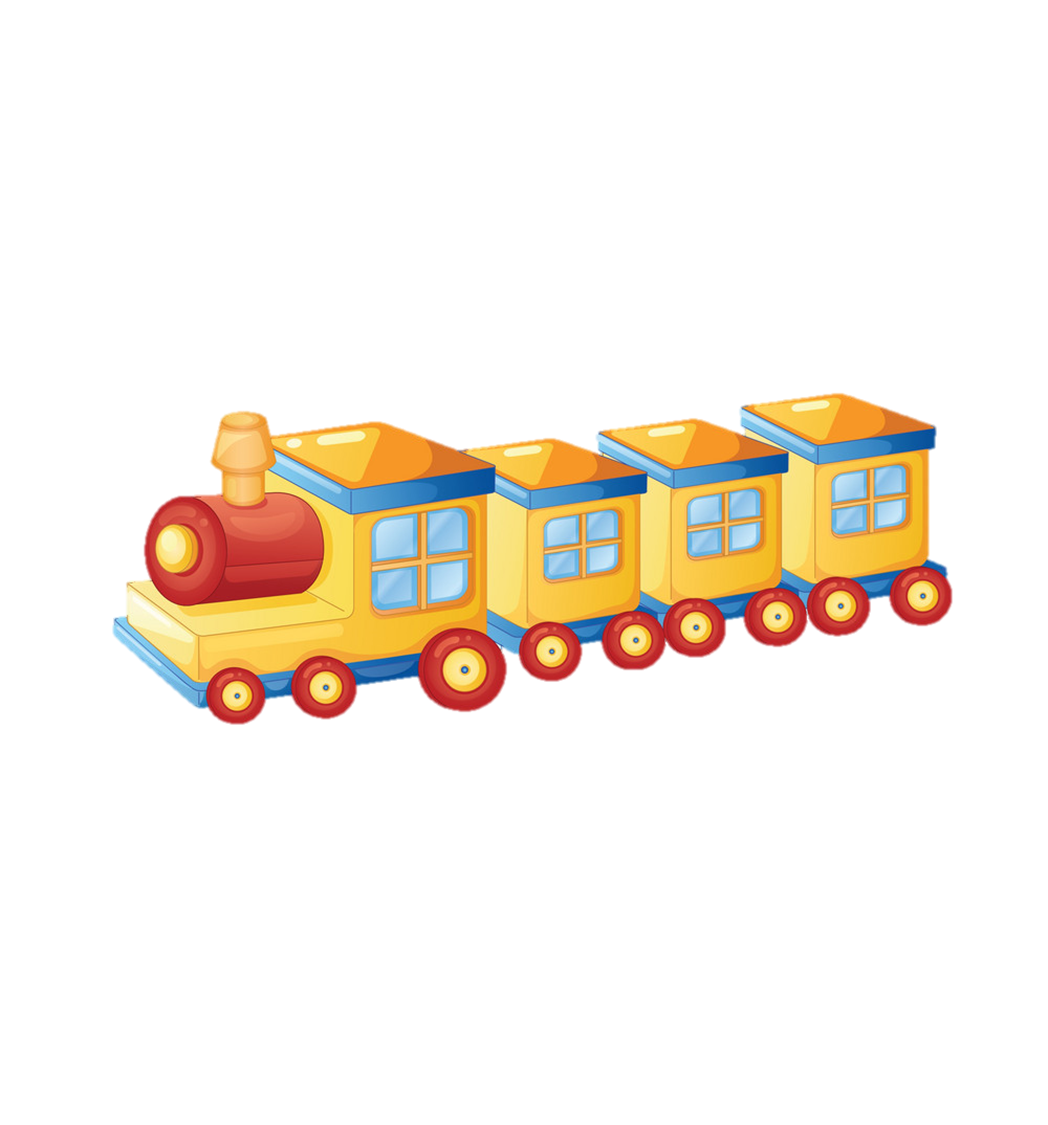 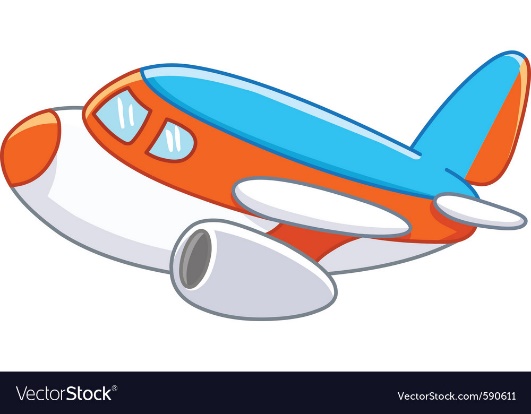 a ship
a truck
a boat
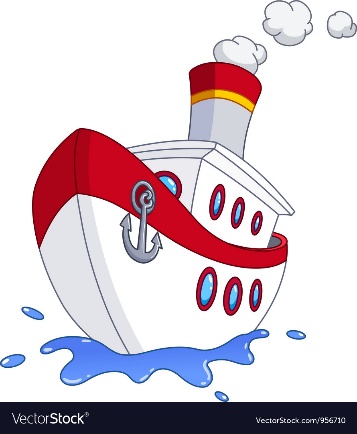 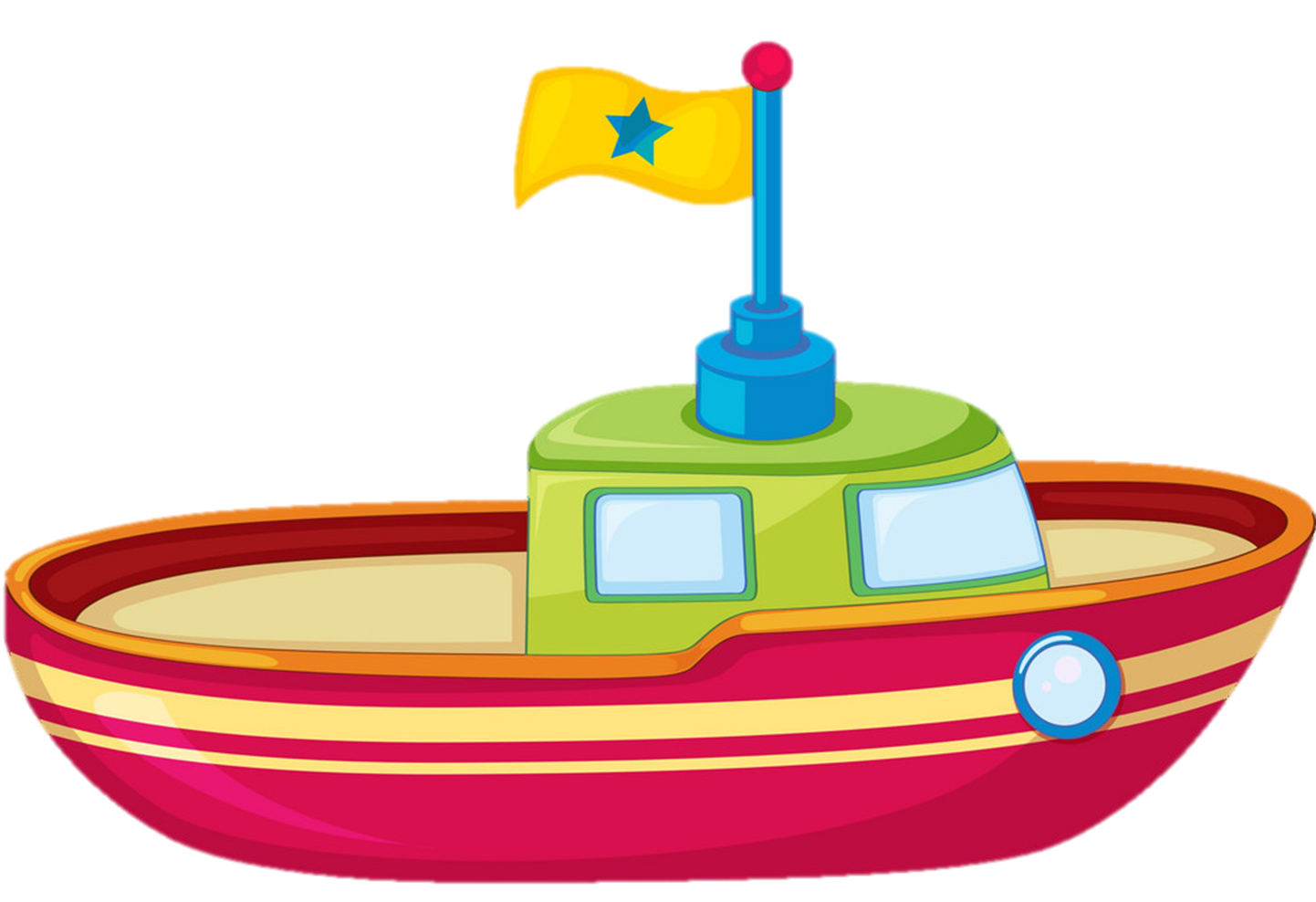 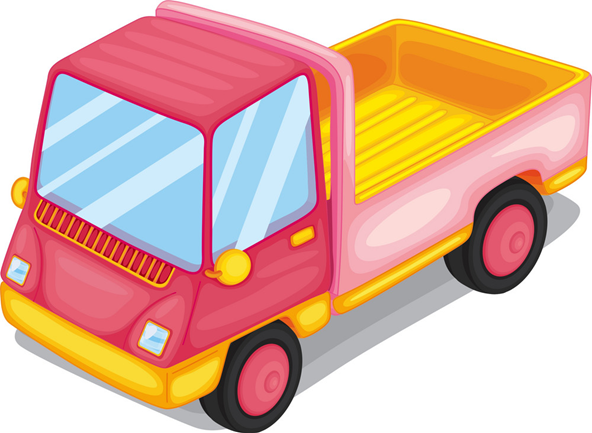 Vocabulary
trains
kites
planes
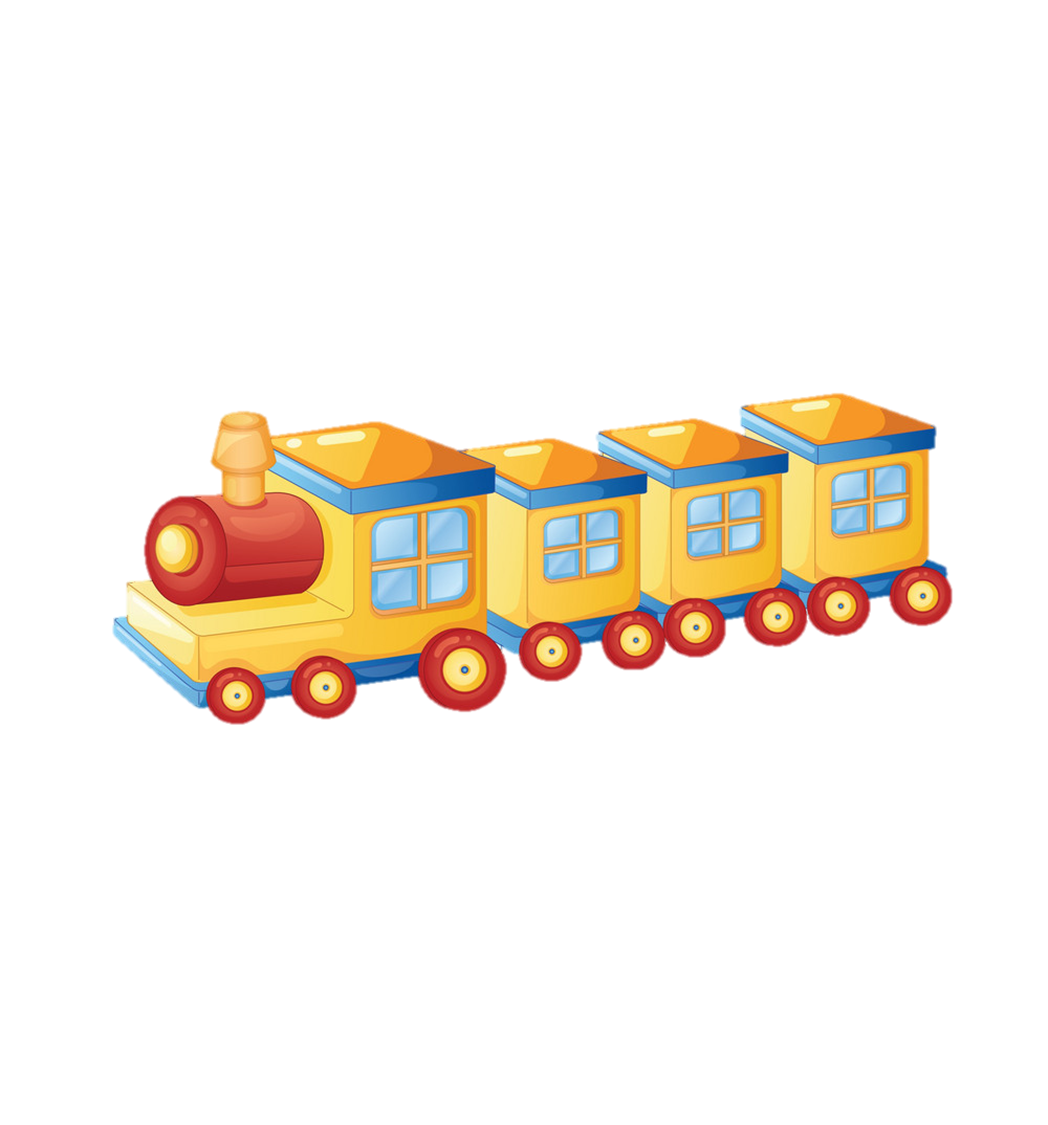 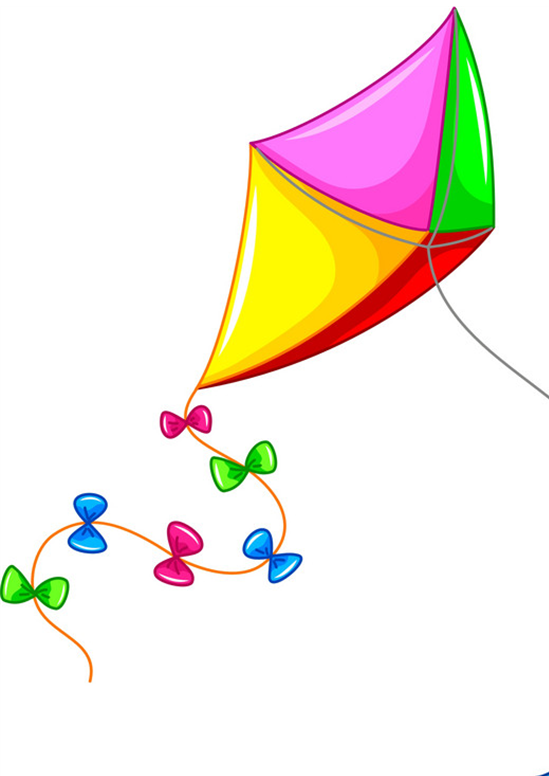 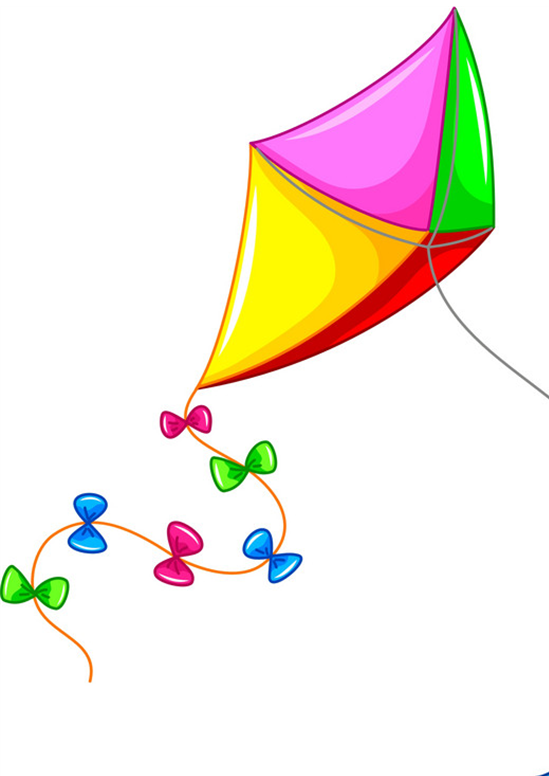 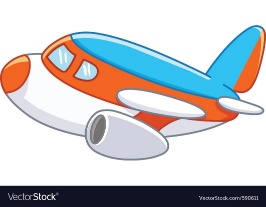 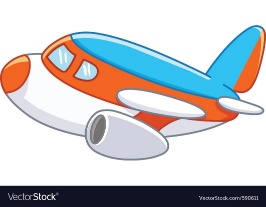 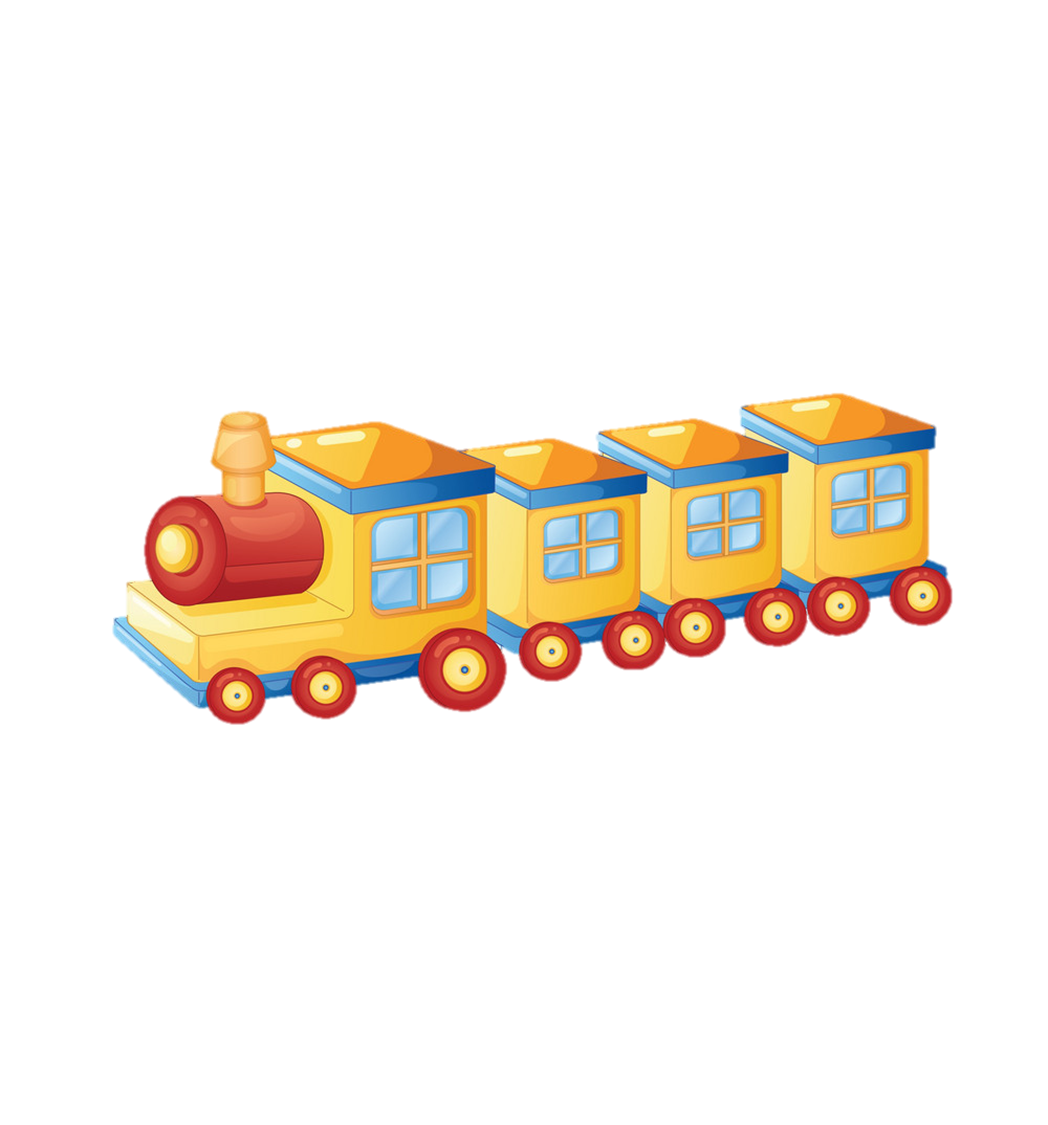 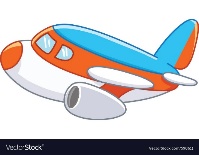 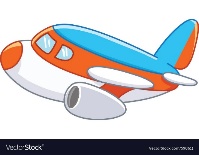 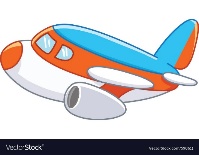 ships
trucks
boats
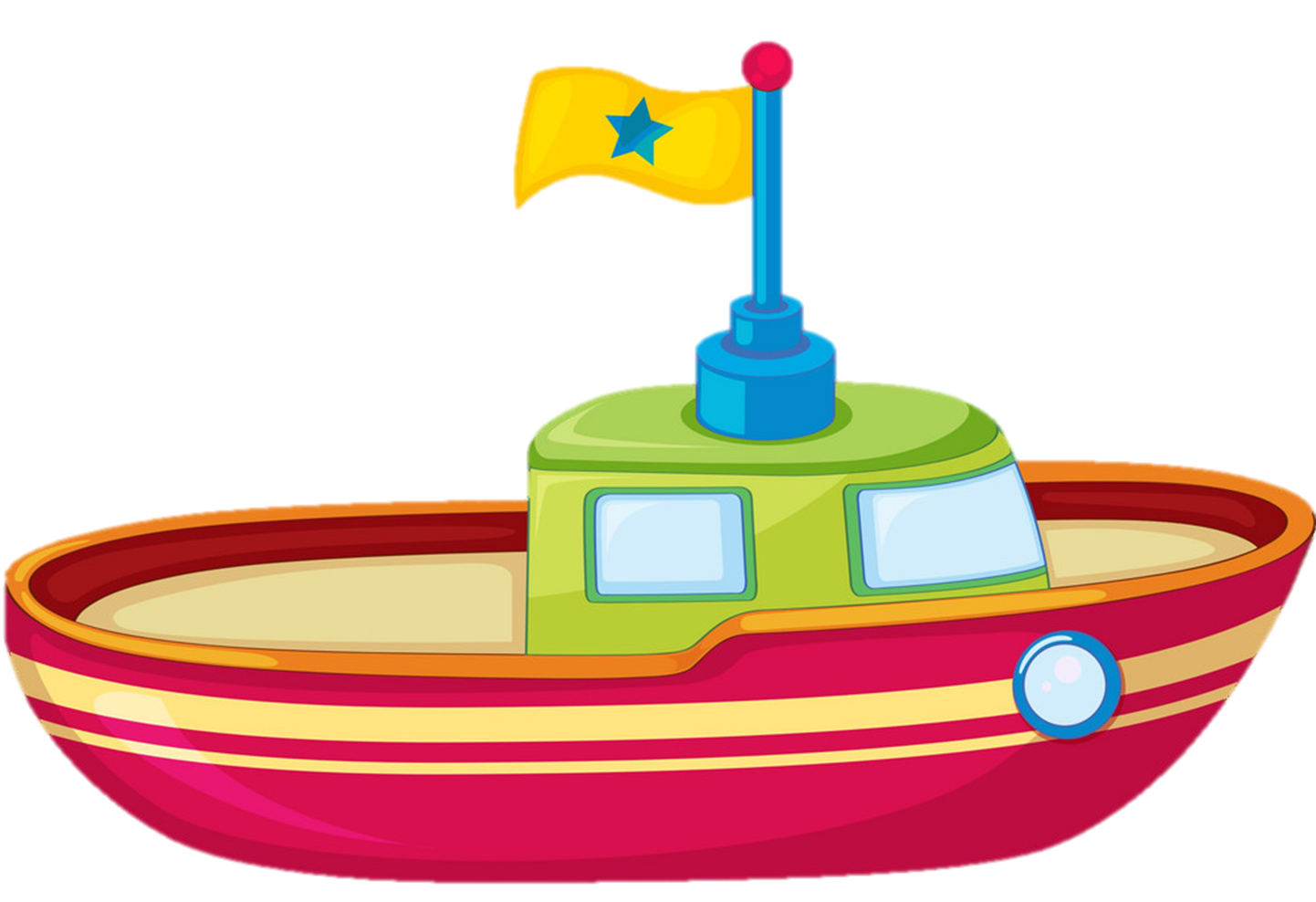 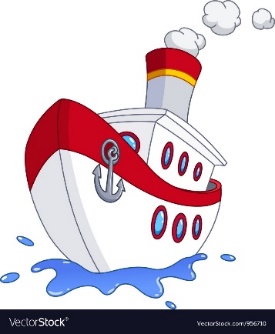 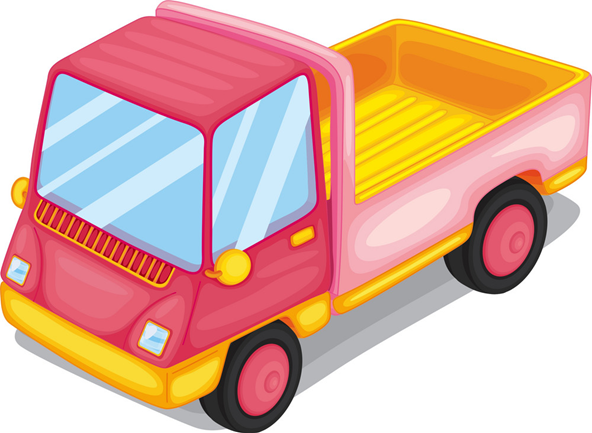 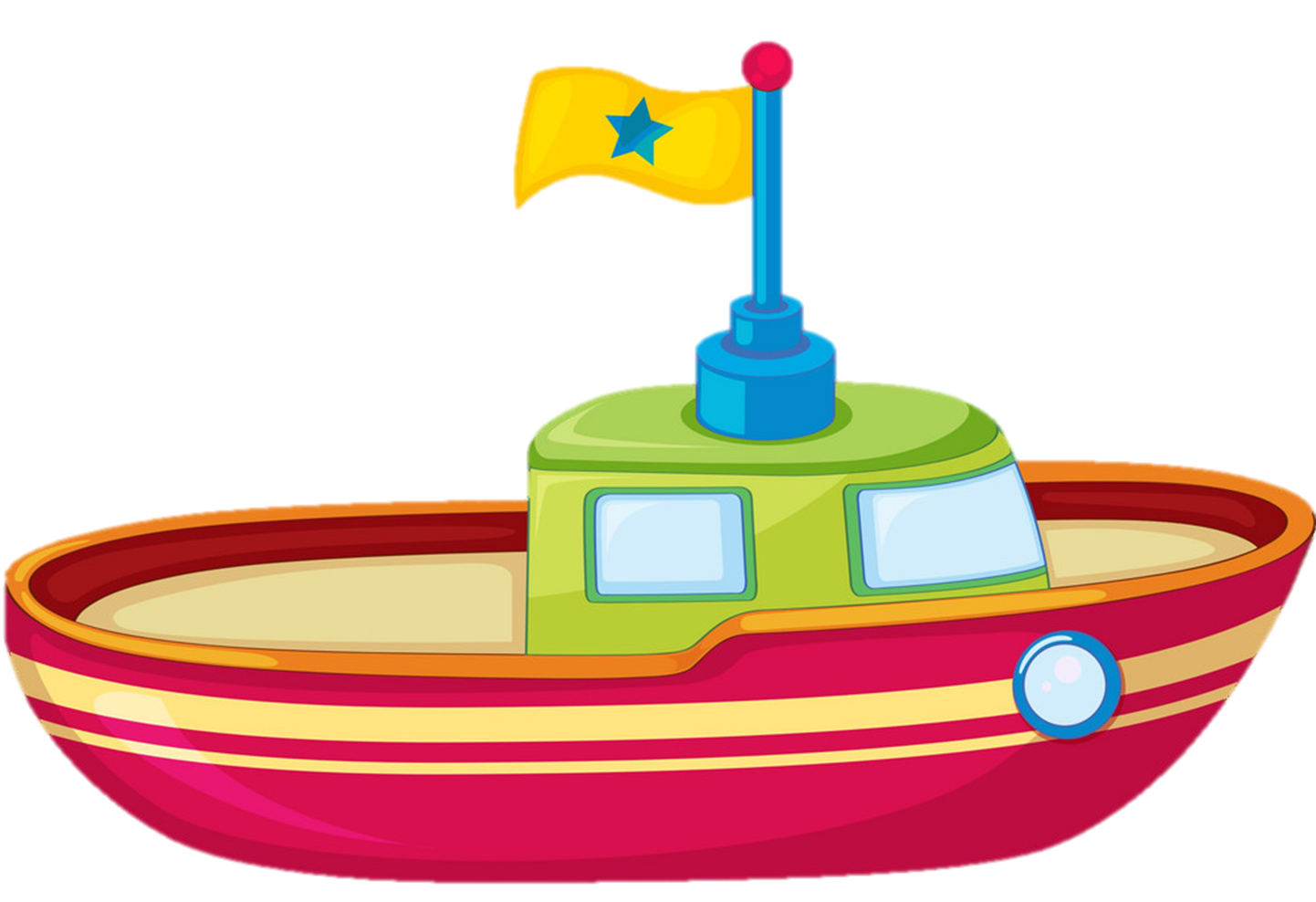 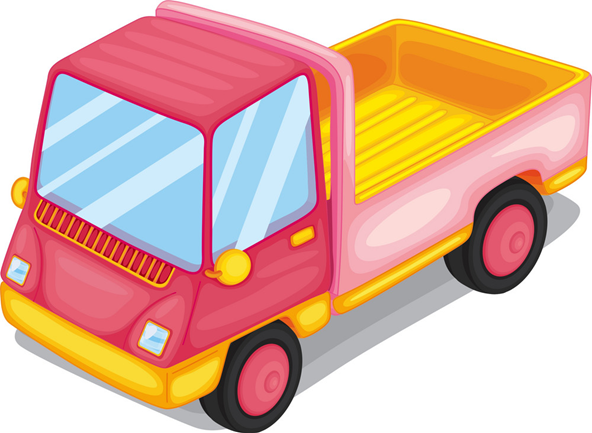 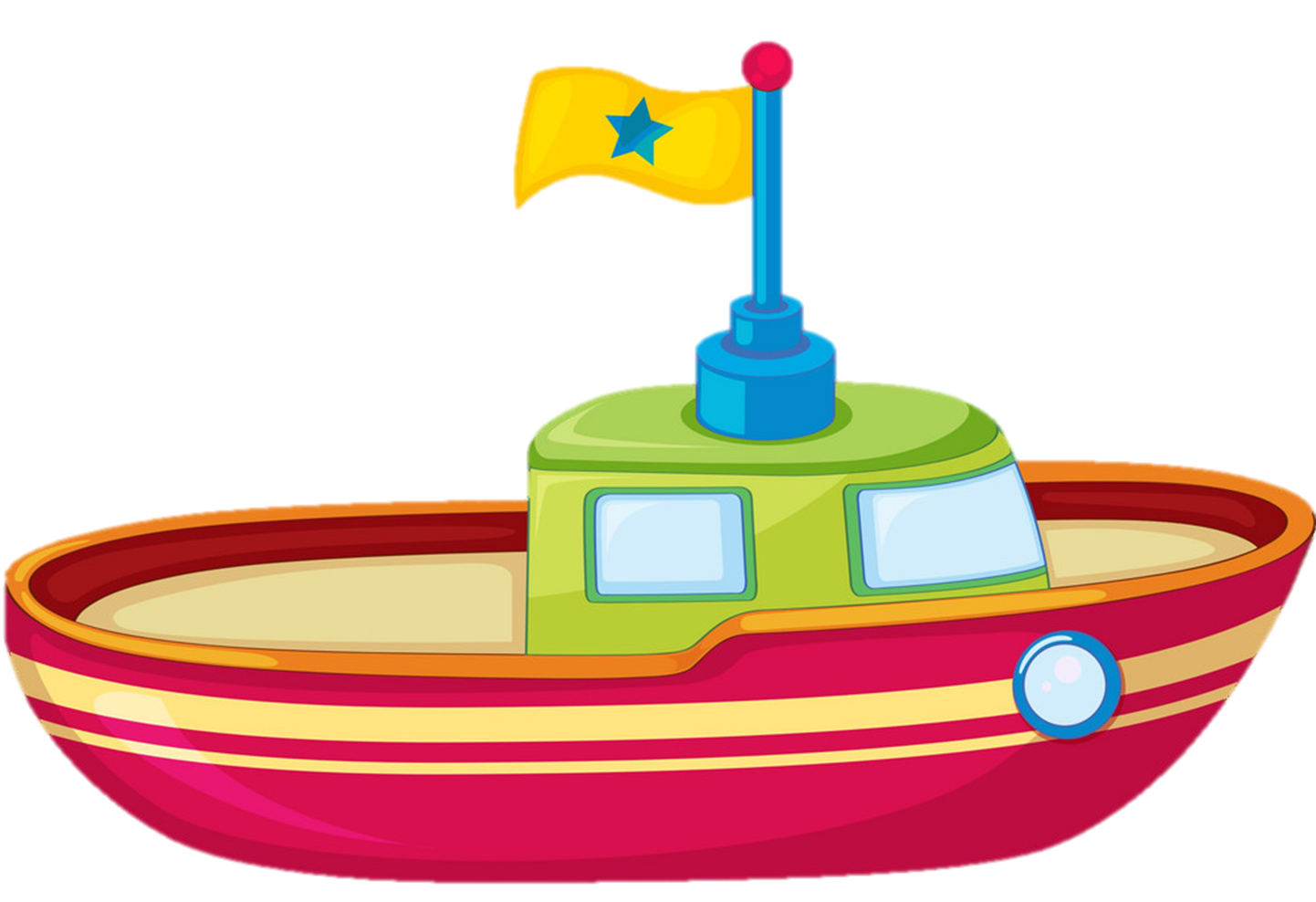 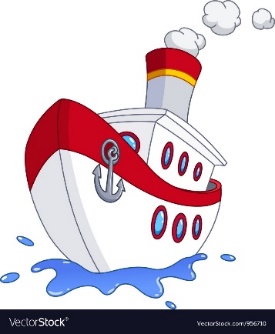 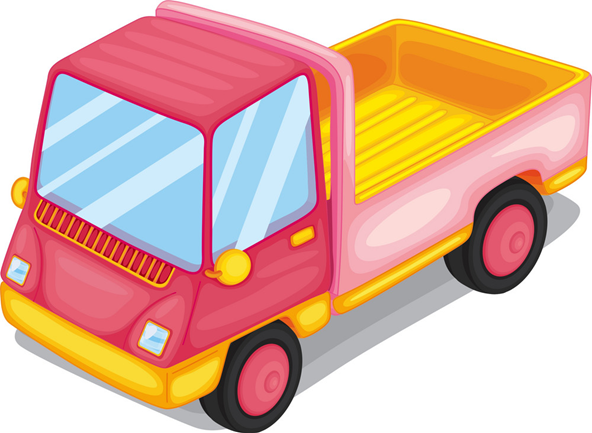 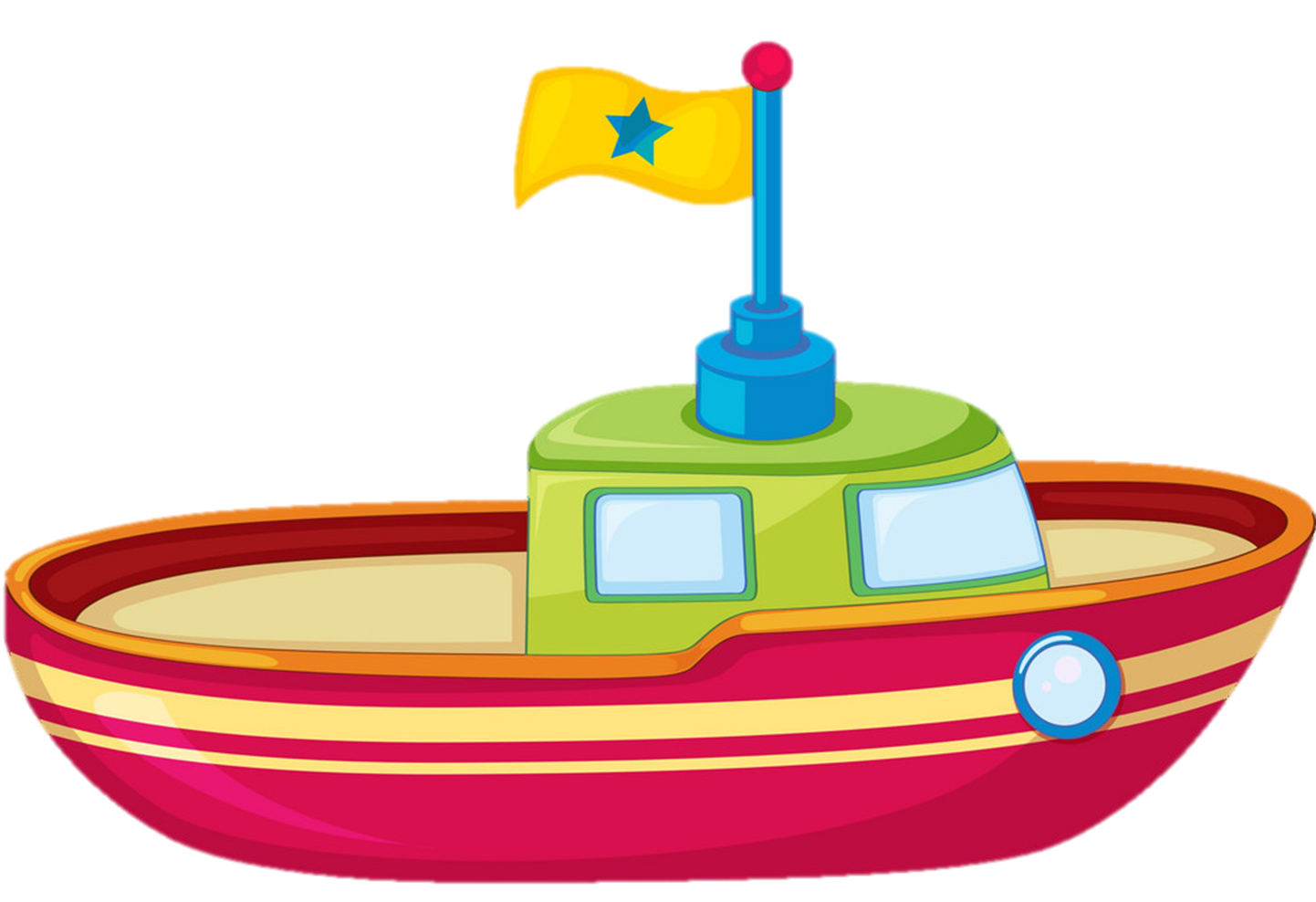 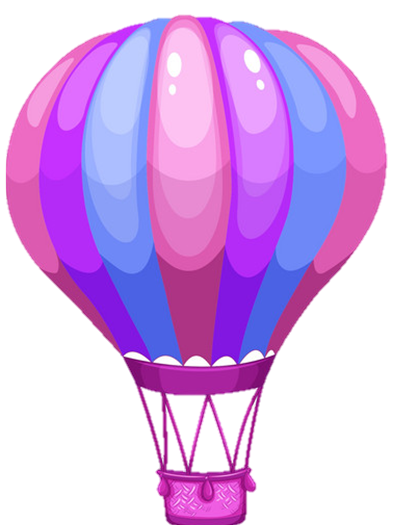 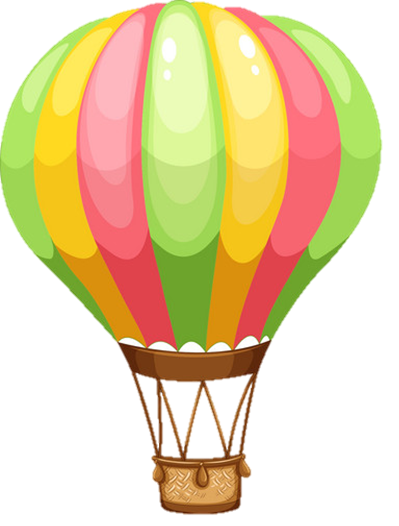 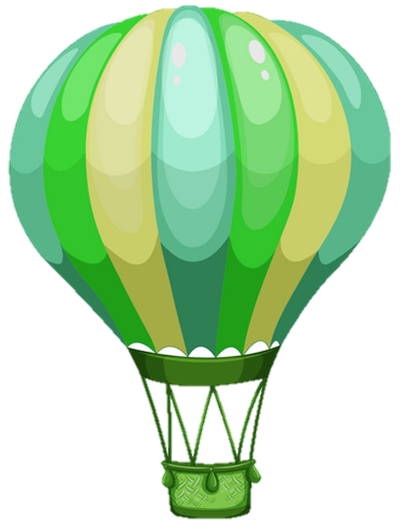 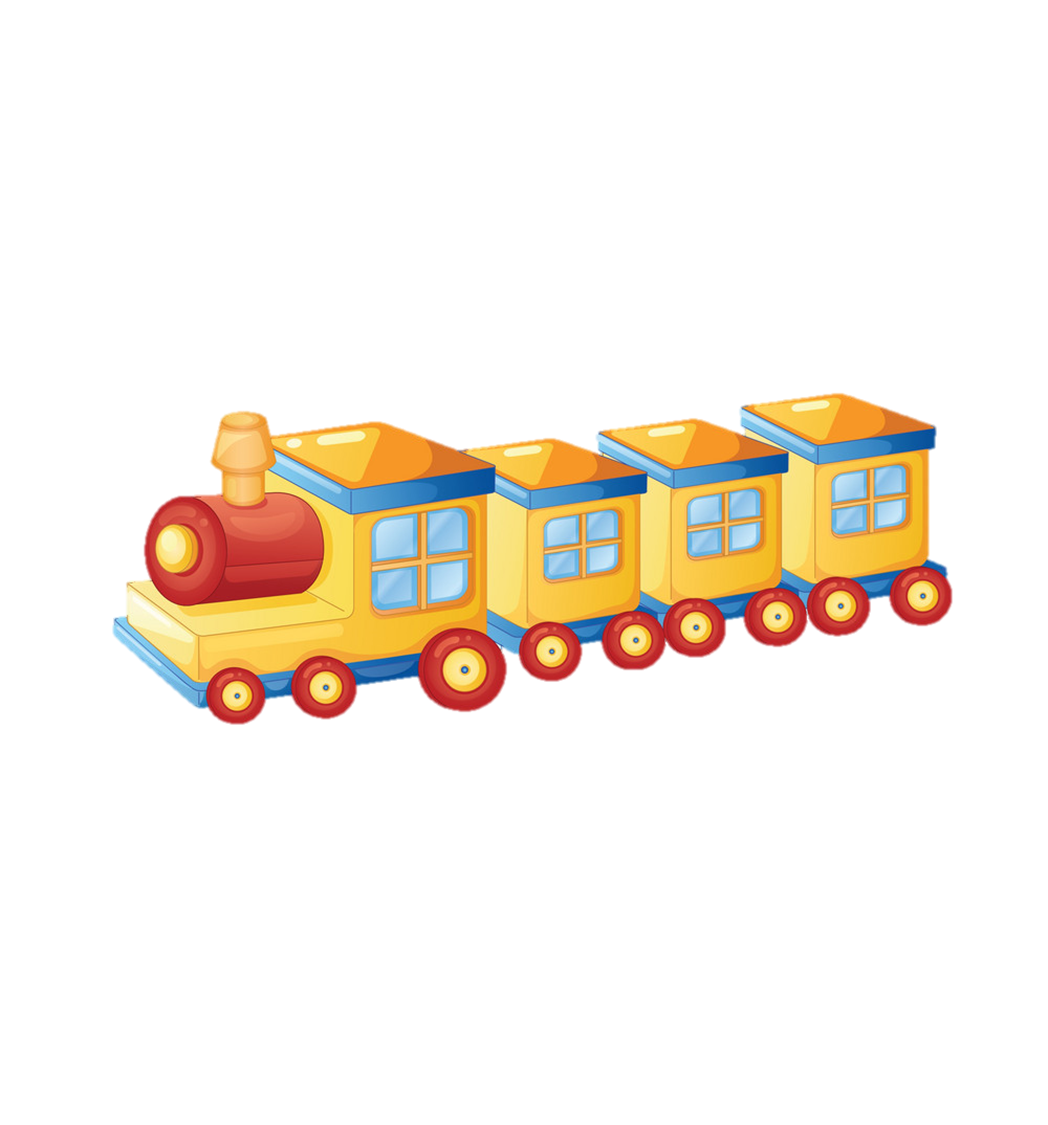 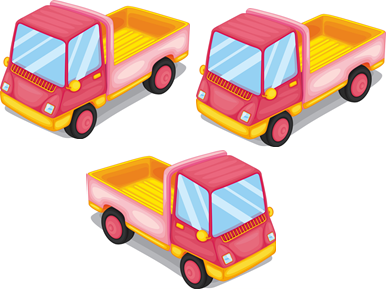 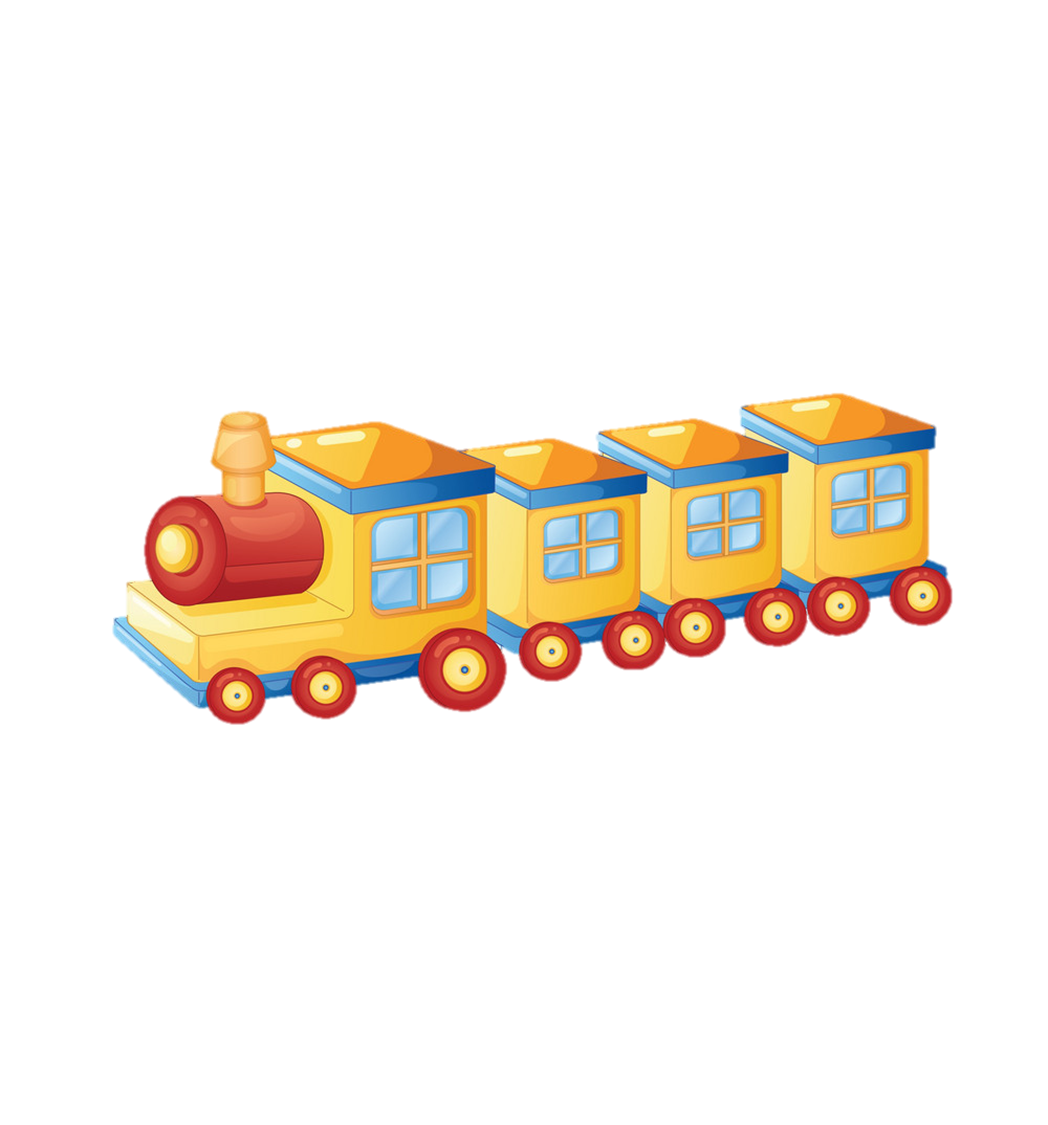 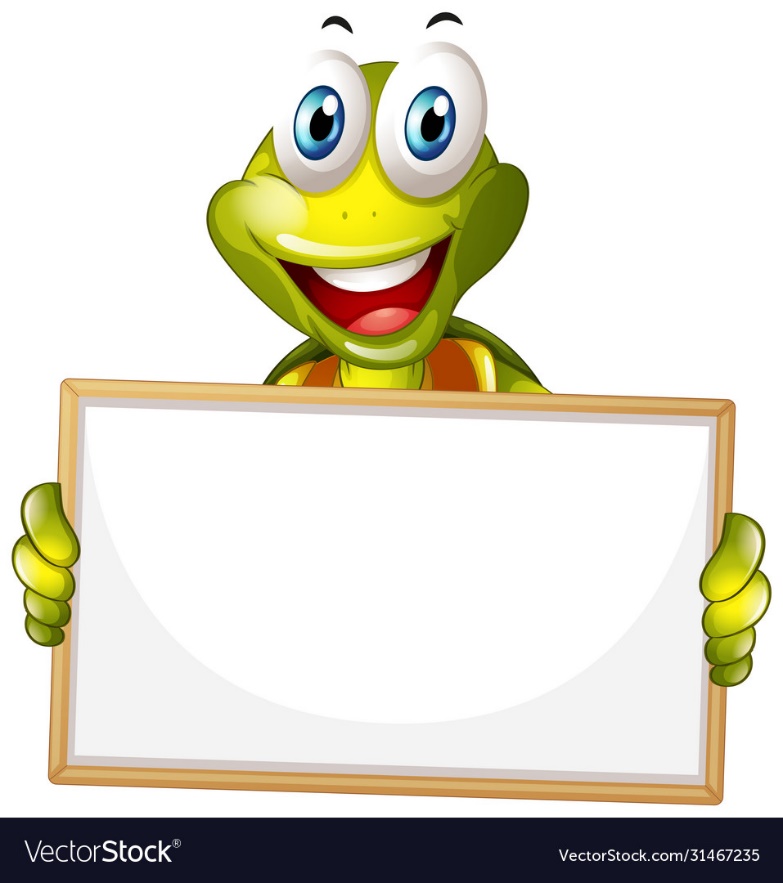 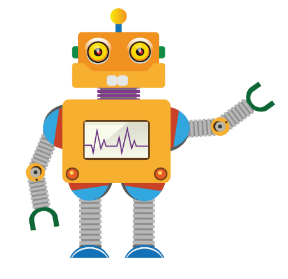 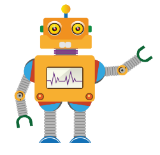 Next
trucks
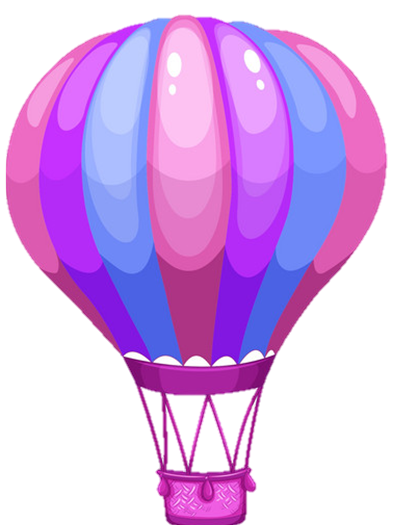 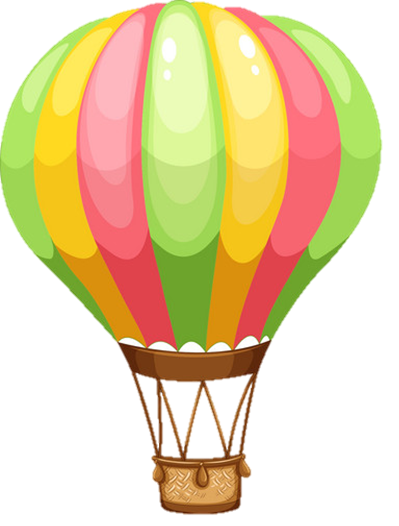 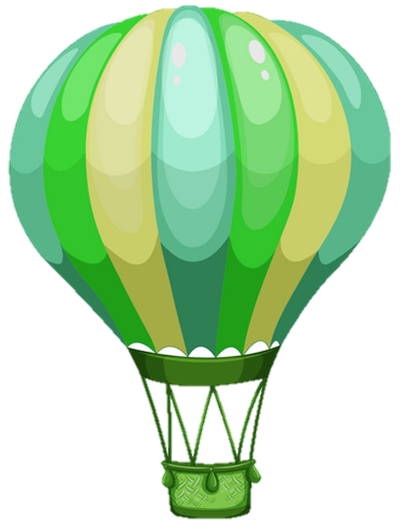 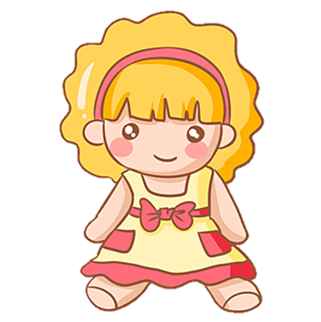 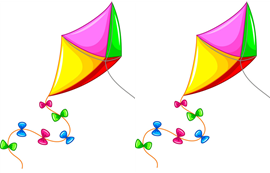 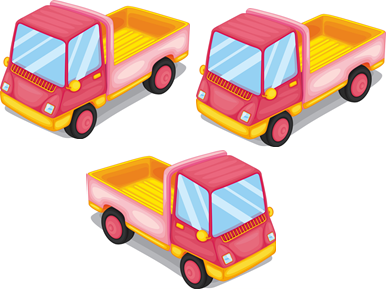 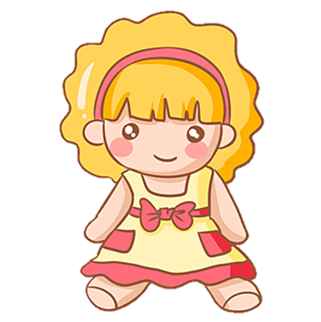 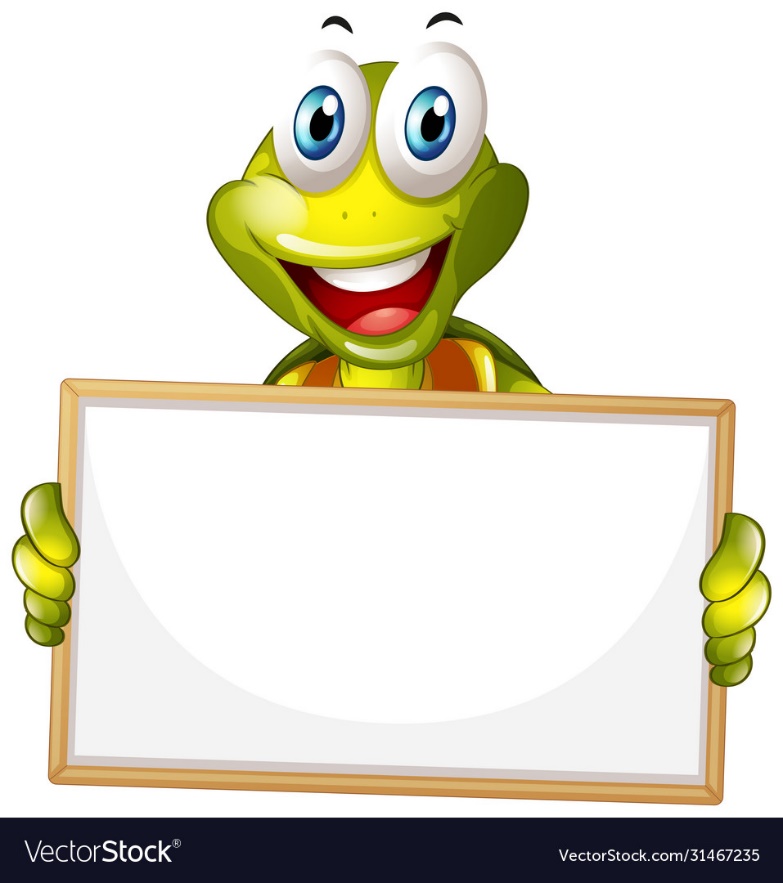 Next
dolls
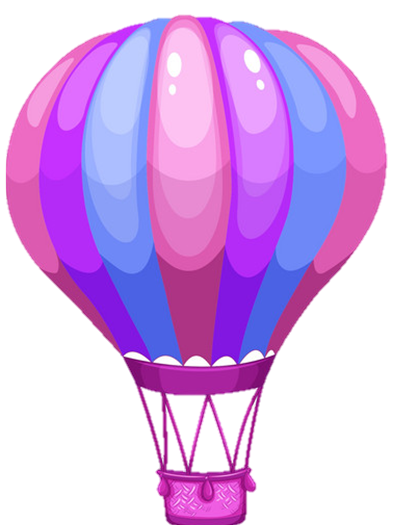 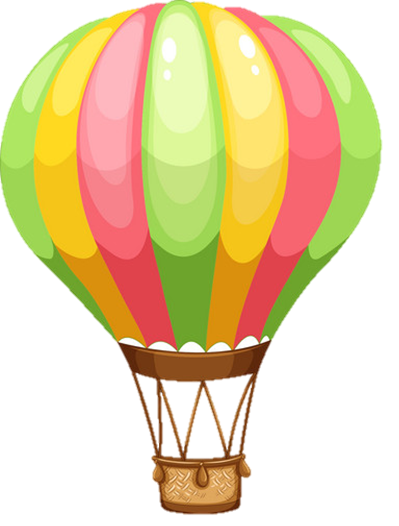 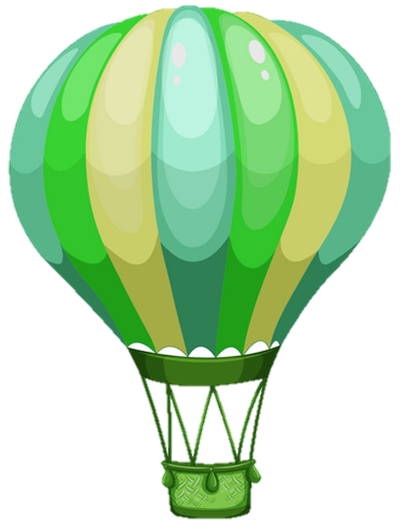 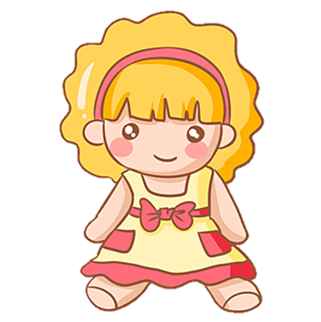 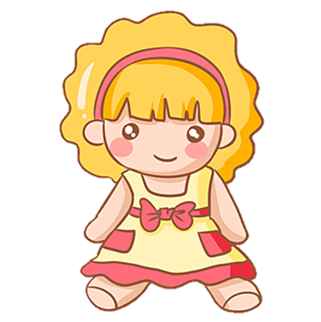 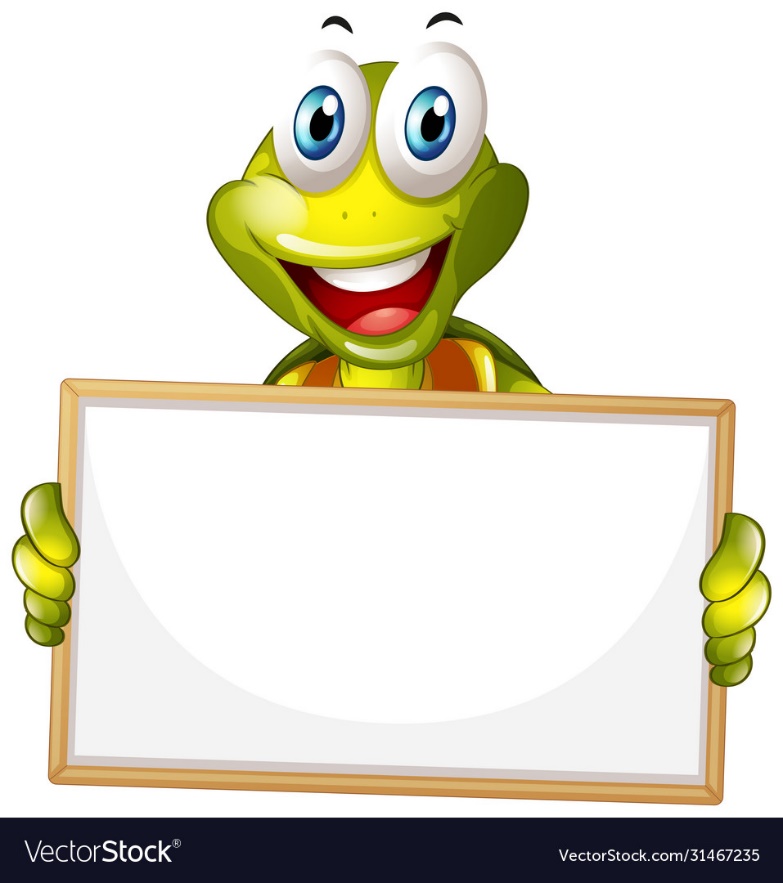 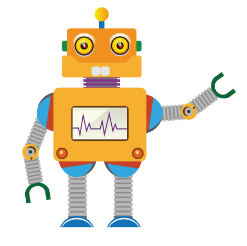 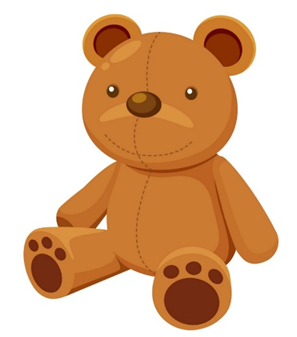 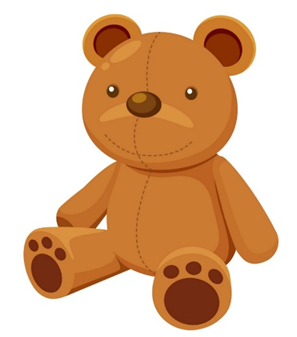 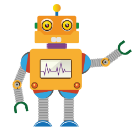 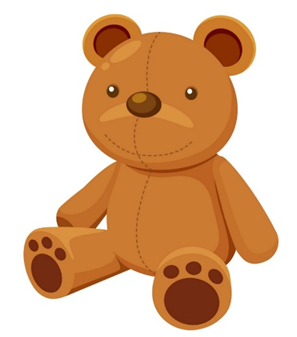 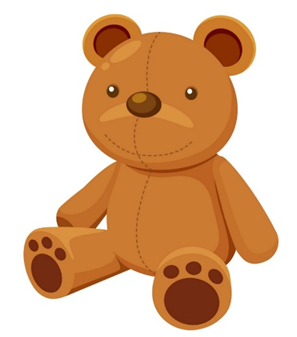 Next
robbots
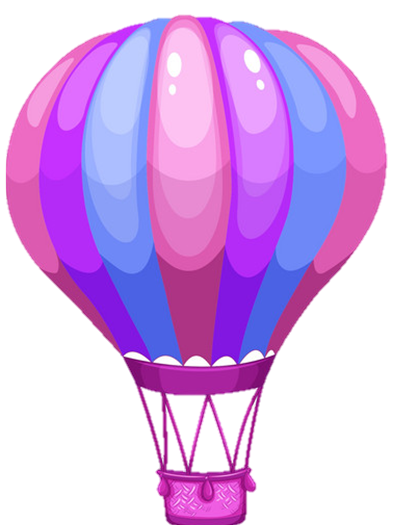 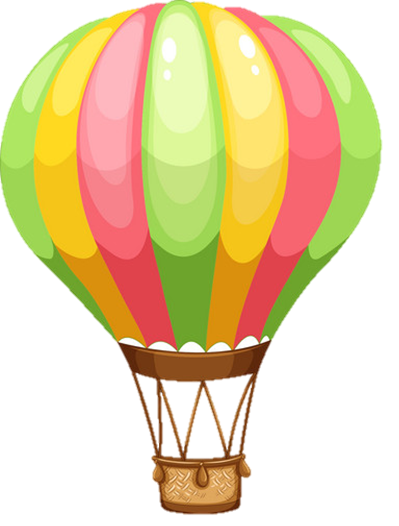 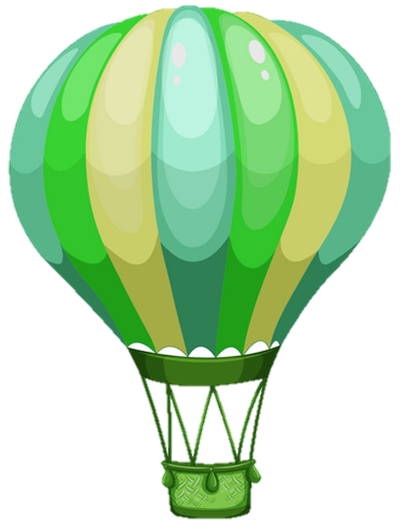 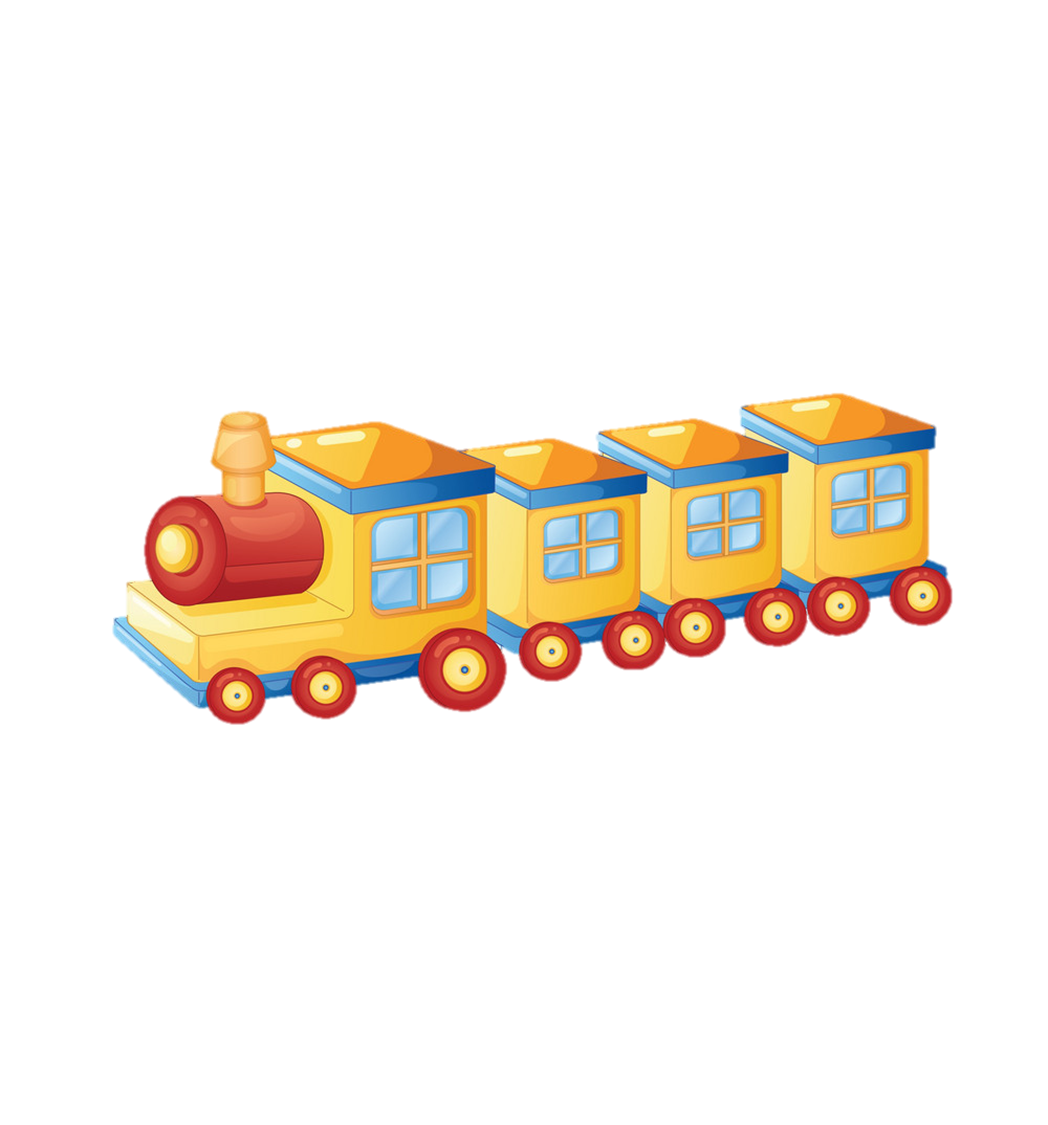 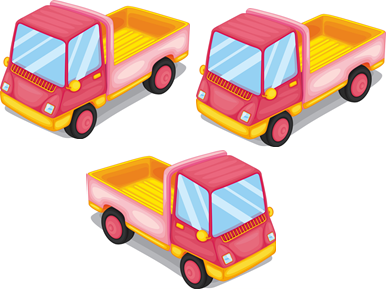 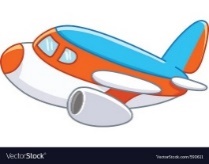 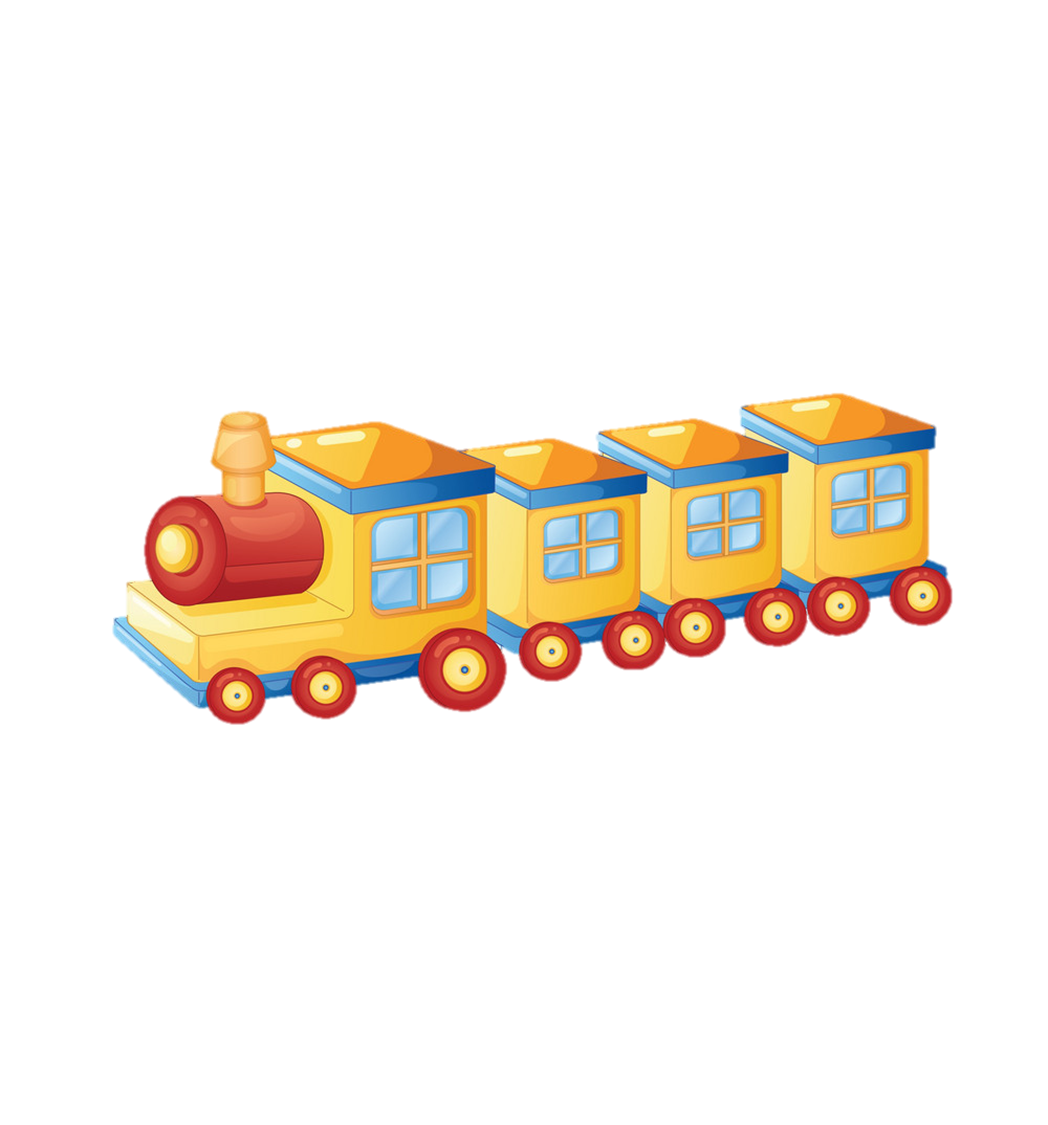 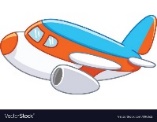 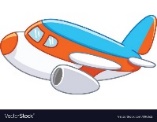 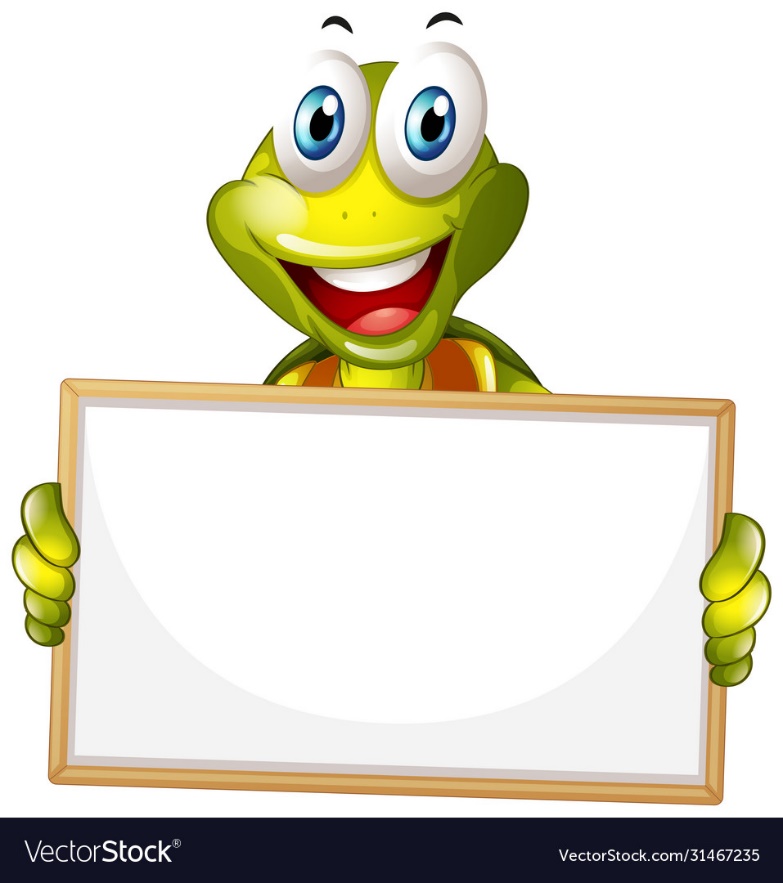 Next
planes
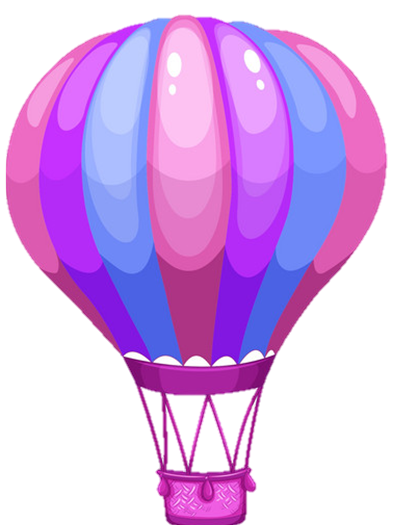 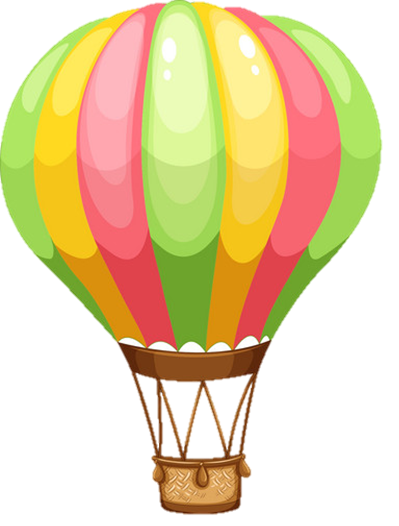 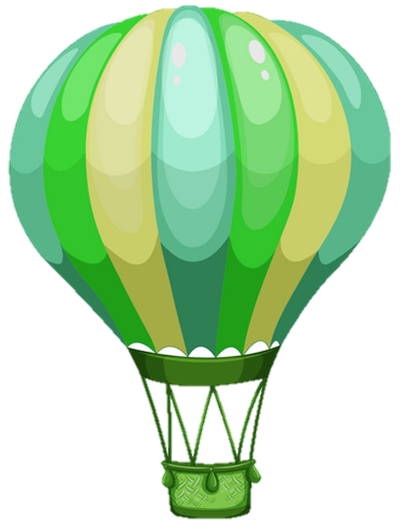 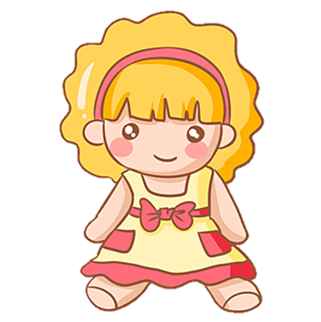 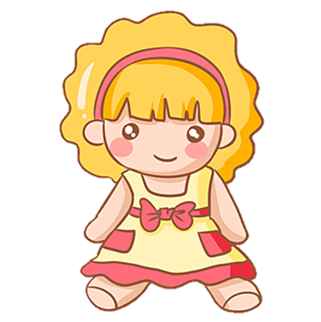 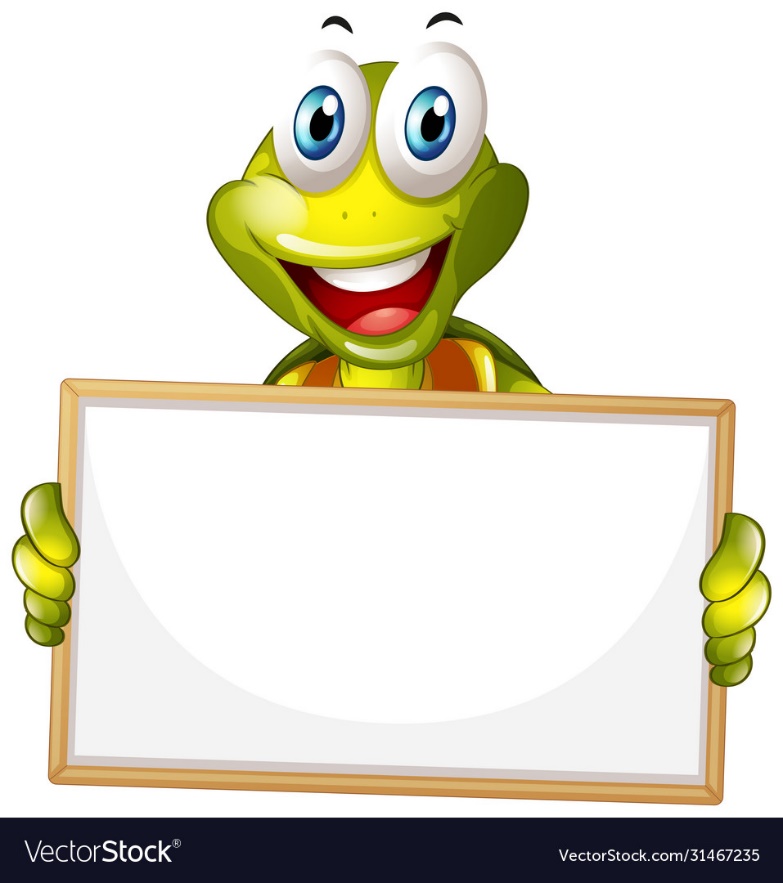 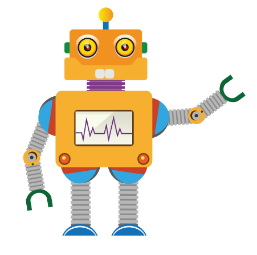 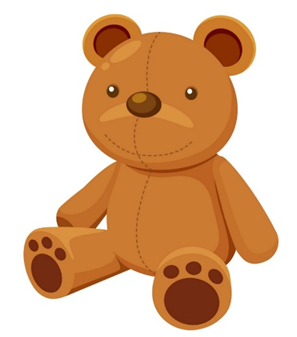 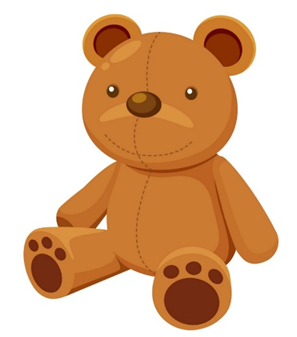 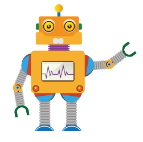 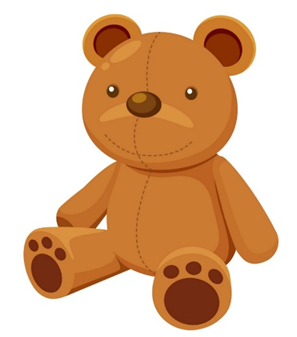 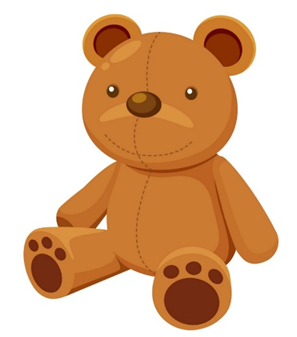 Next
teddy 
bears
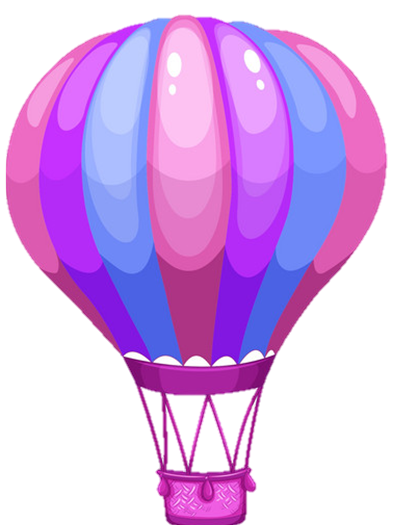 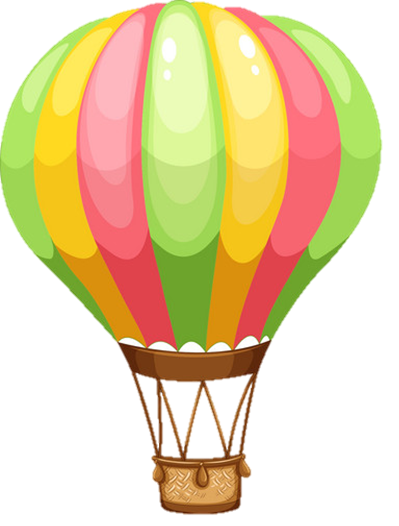 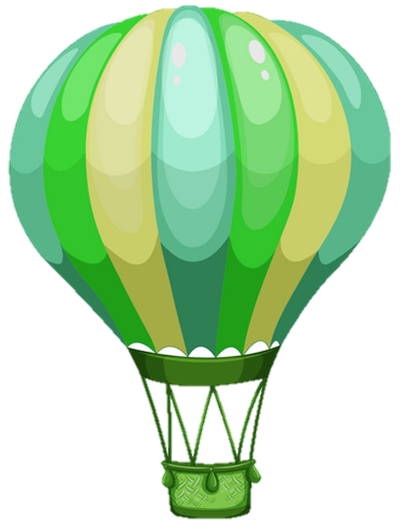 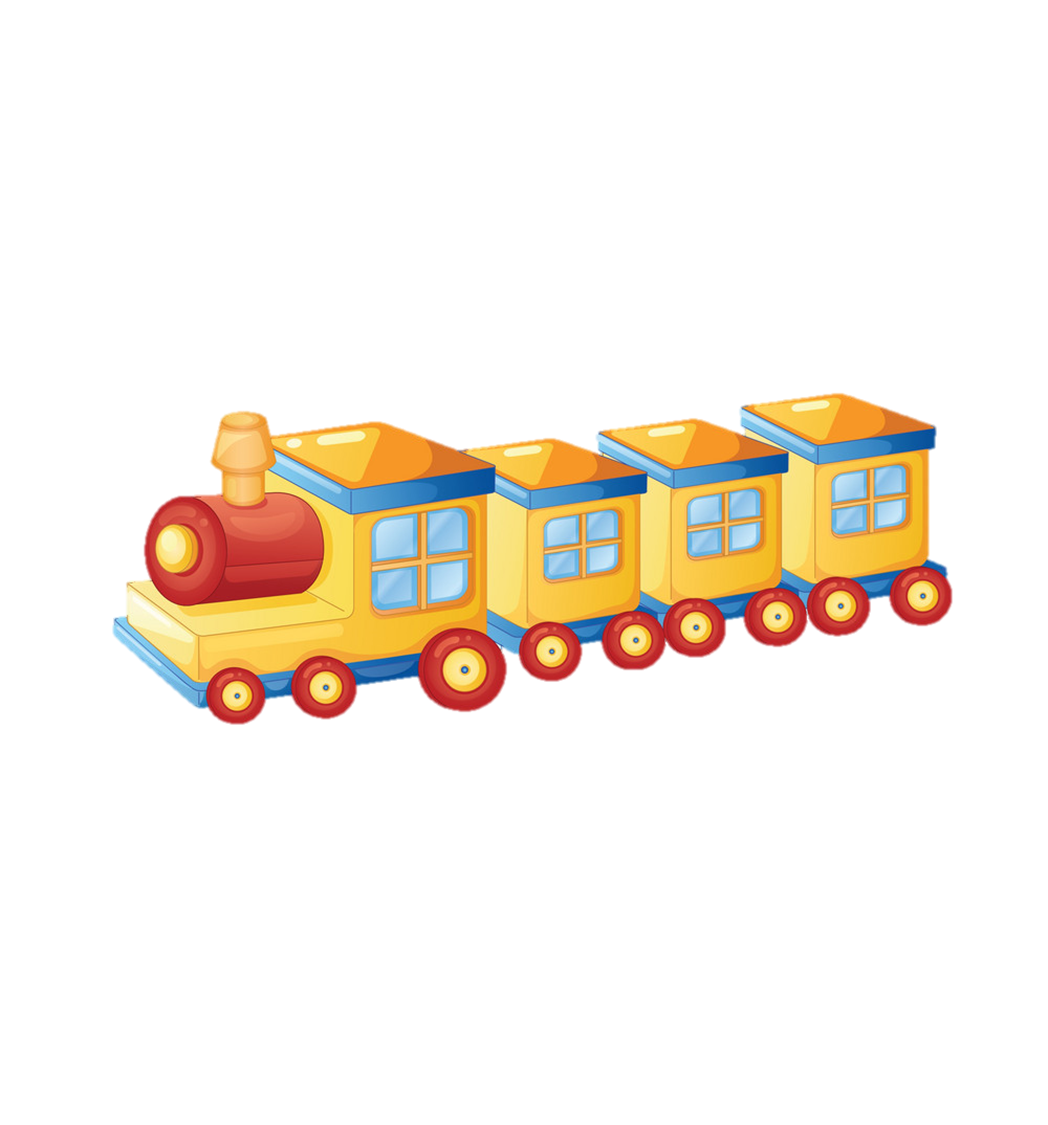 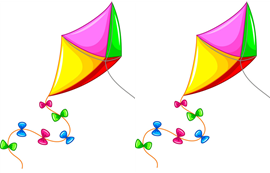 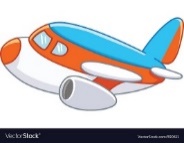 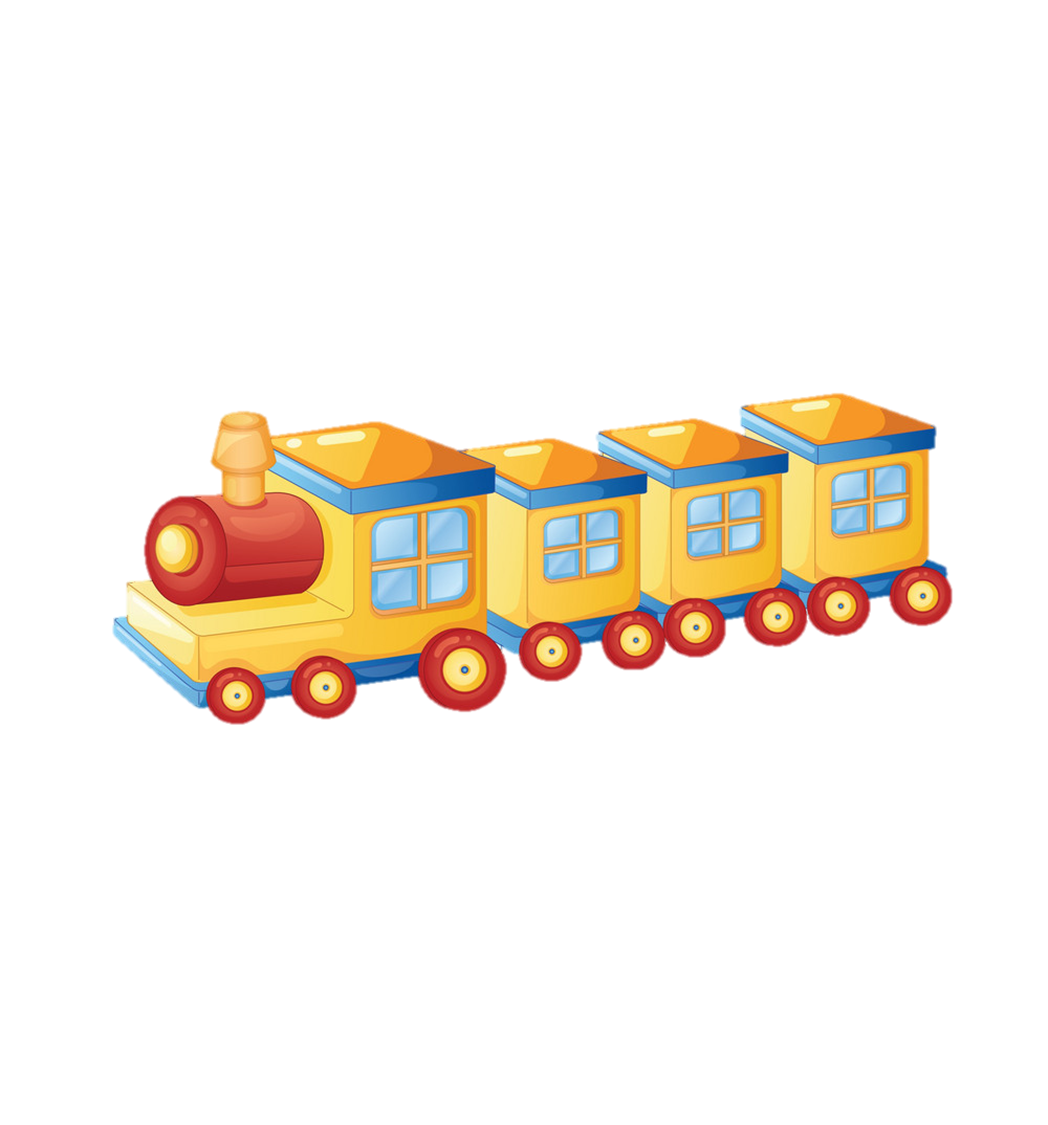 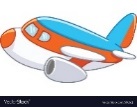 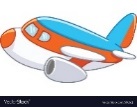 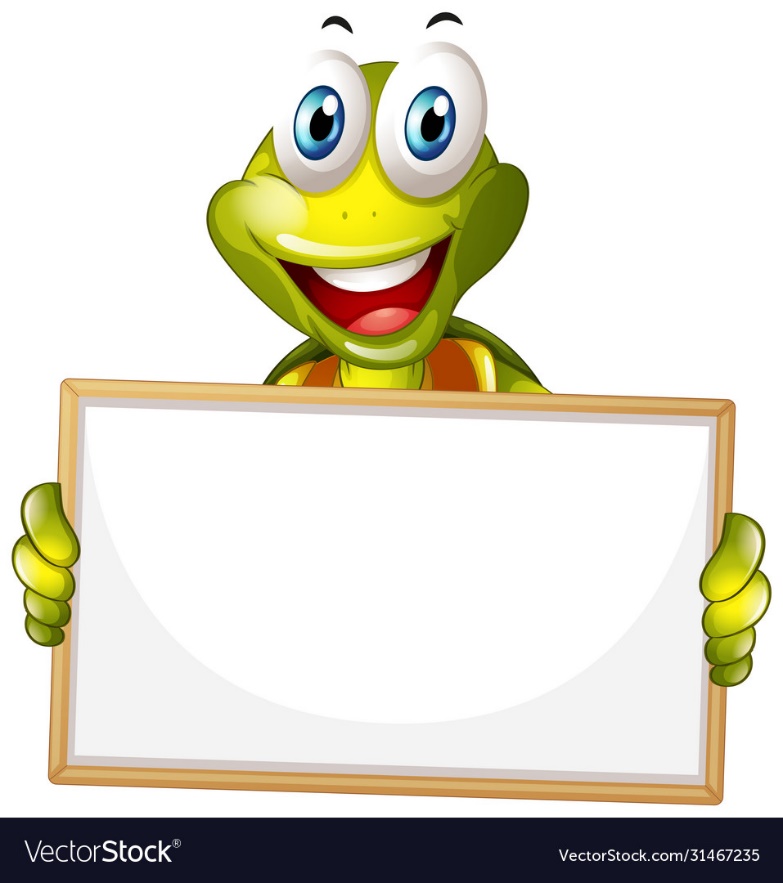 Next
trains
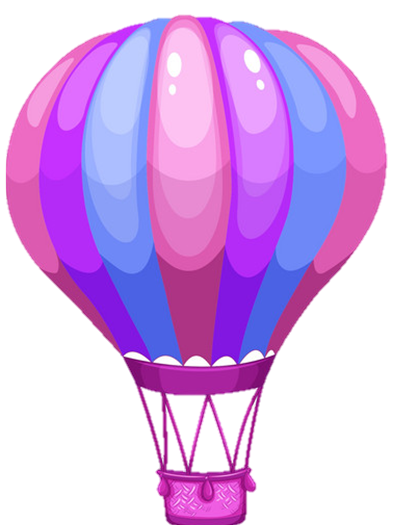 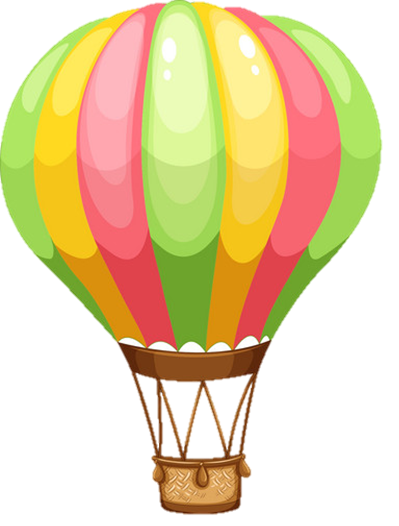 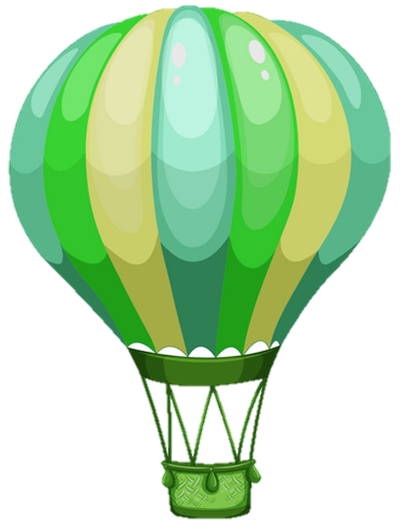 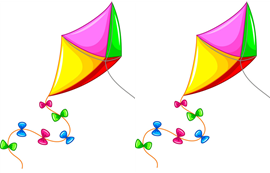 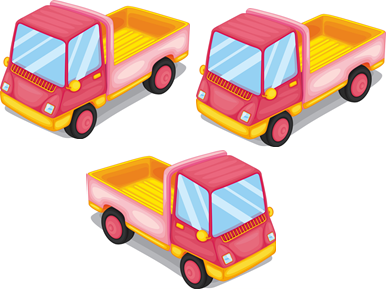 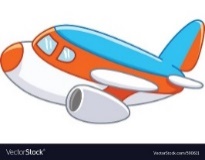 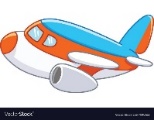 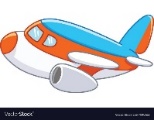 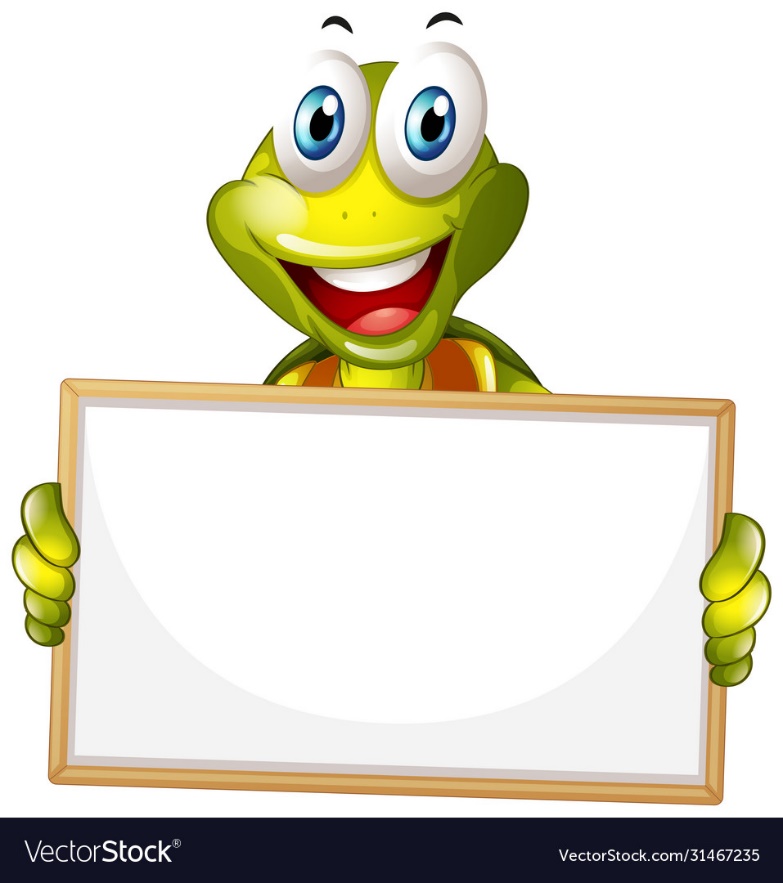 Next
kites
GRAMMAR
1. Look, listen and repeat
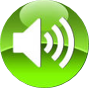 Do you like toys?
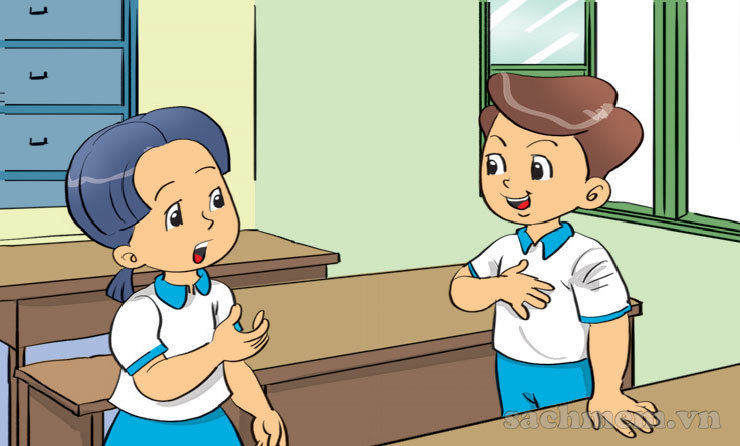 Yes, I do.
1. Look, listen and repeat
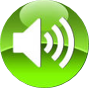 What toys do you like?
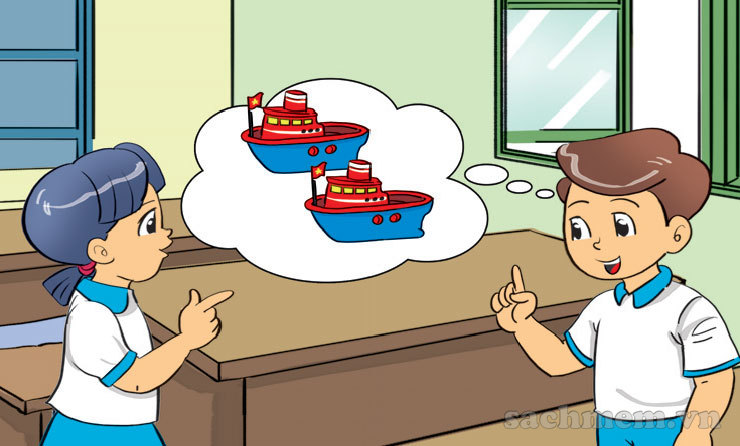 I like ships
2. Point and say
What toys do you like?
I like _______.
trucks
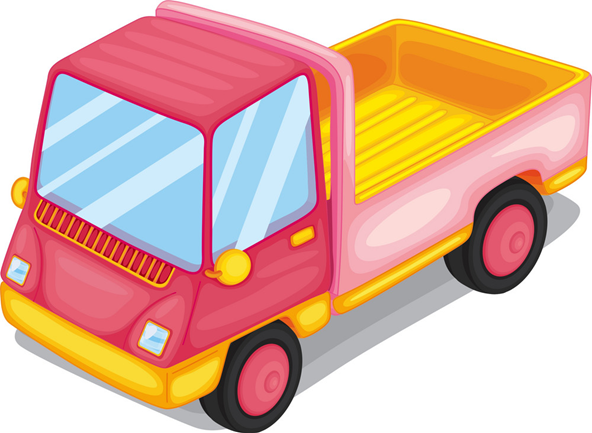 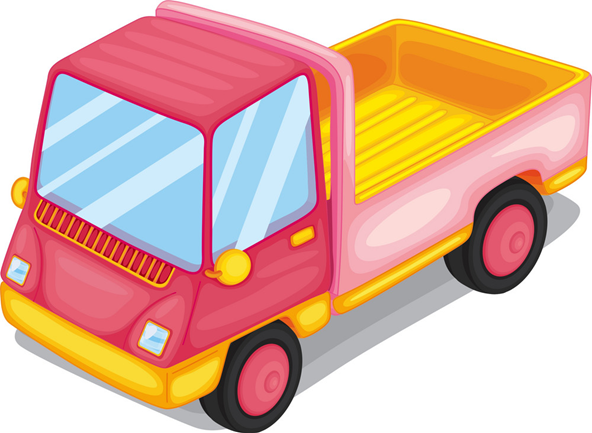 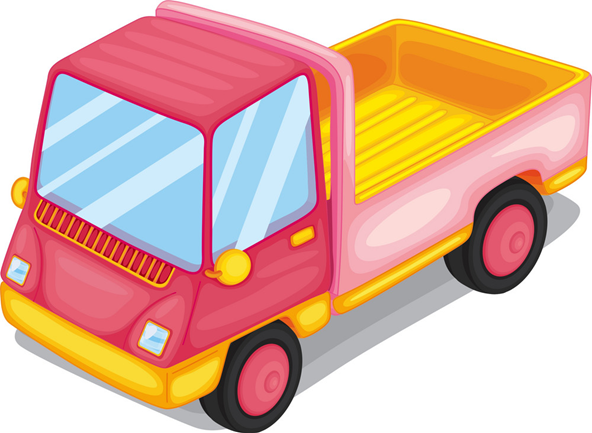 2. Point and say
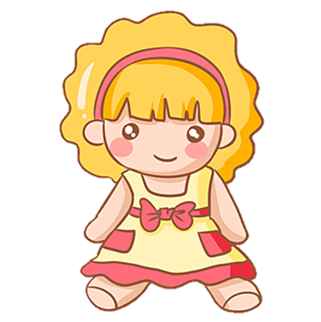 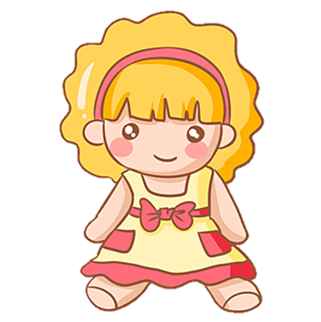 What toys do you like?
I like _______.
dolls
2. Point and say
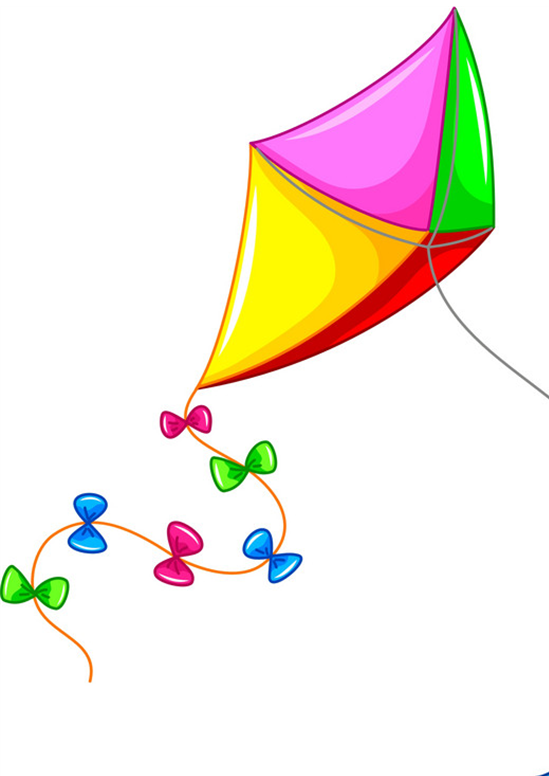 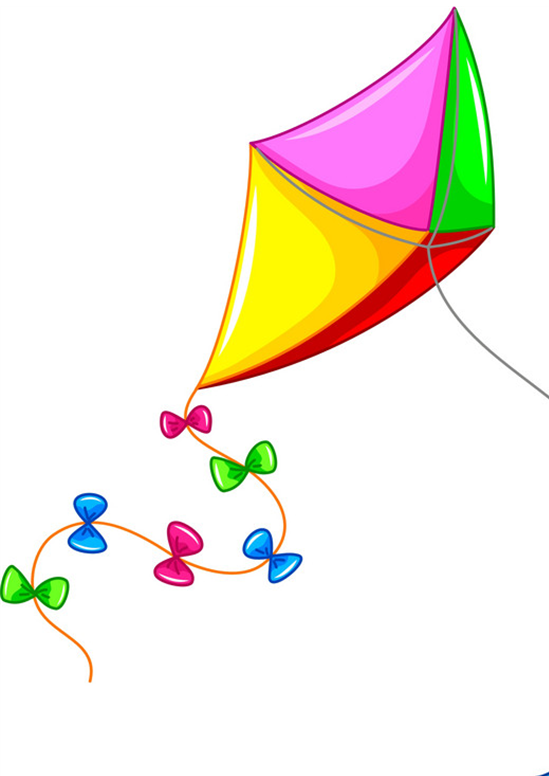 What toys do you like?
I like _______.
kites
2. Point and say
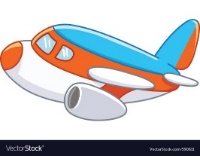 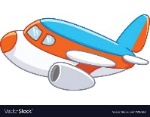 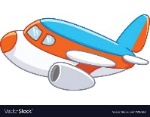 What toys do you like?
I like _______.
planes
3. Let's talk.
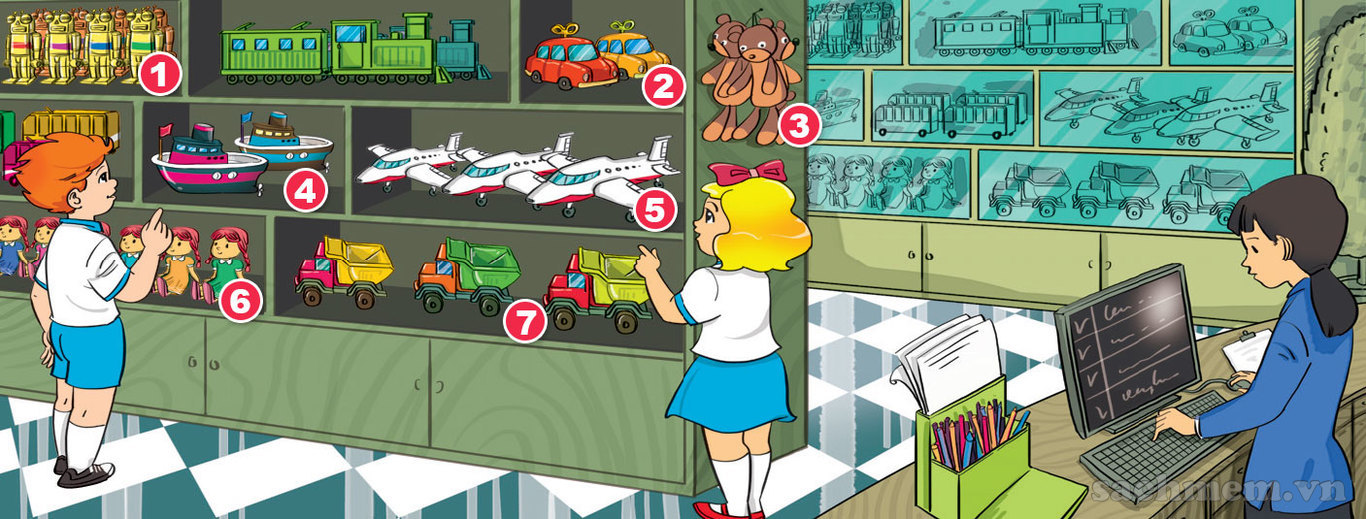 What toys do you like?
I like _______.
What toys do you like?
I like ___________.
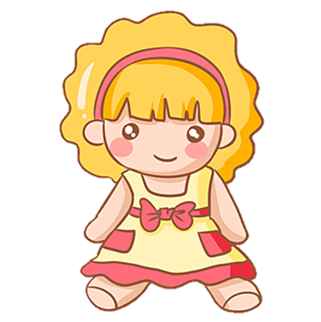 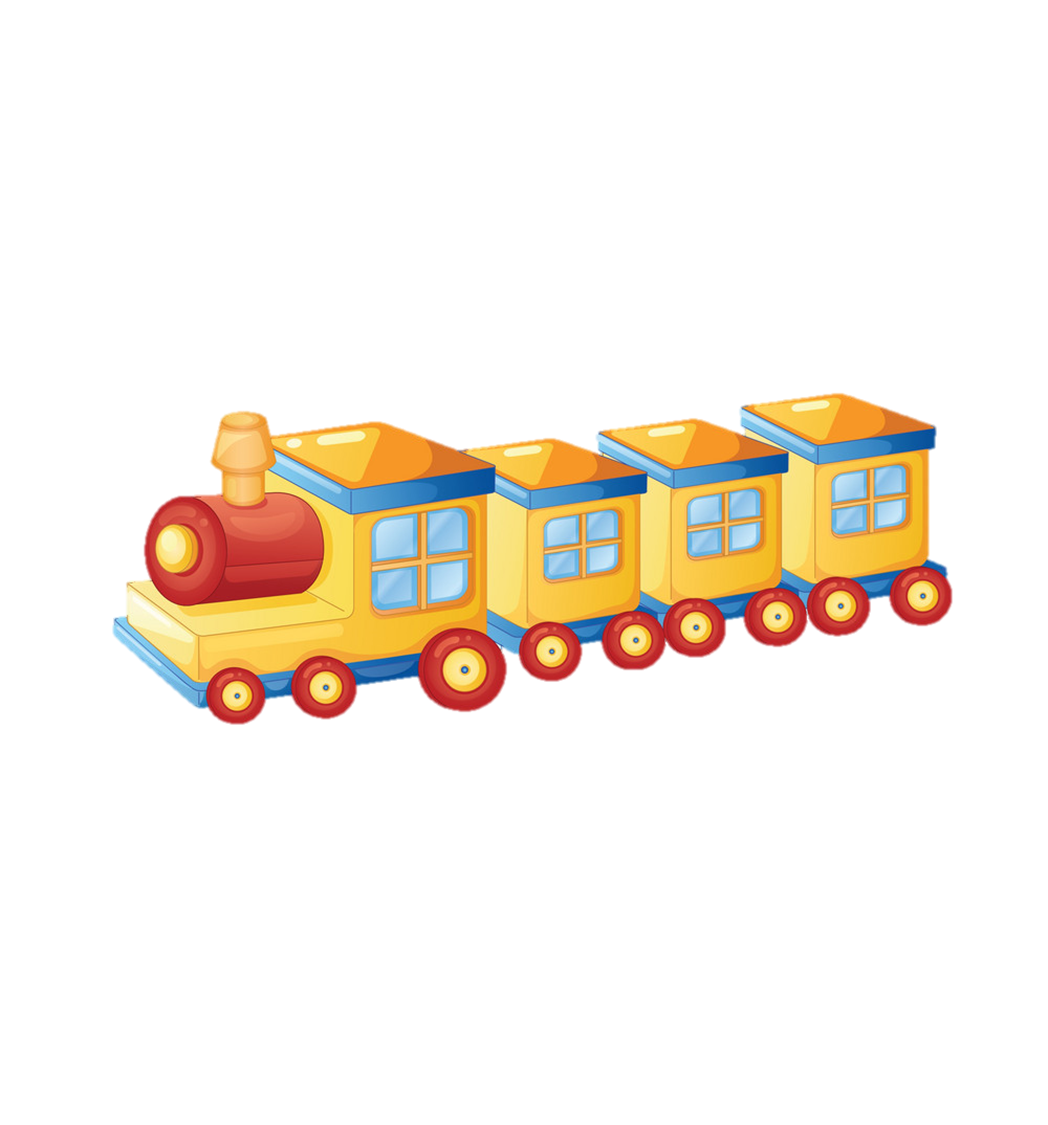 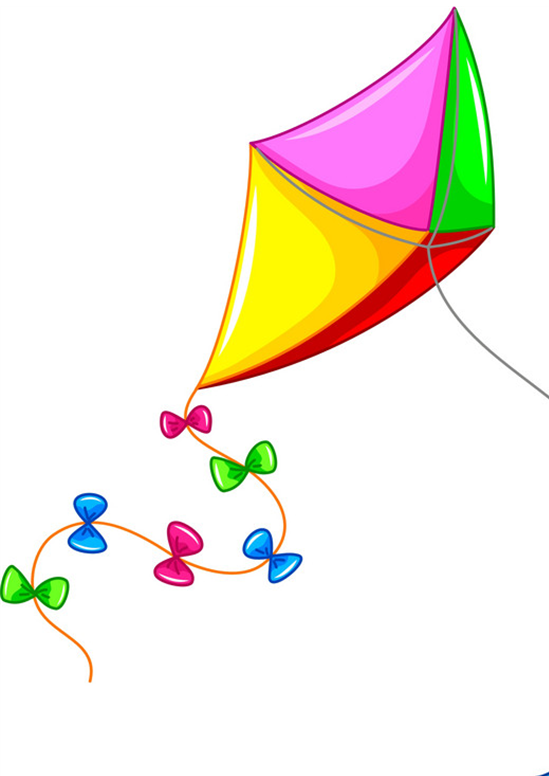 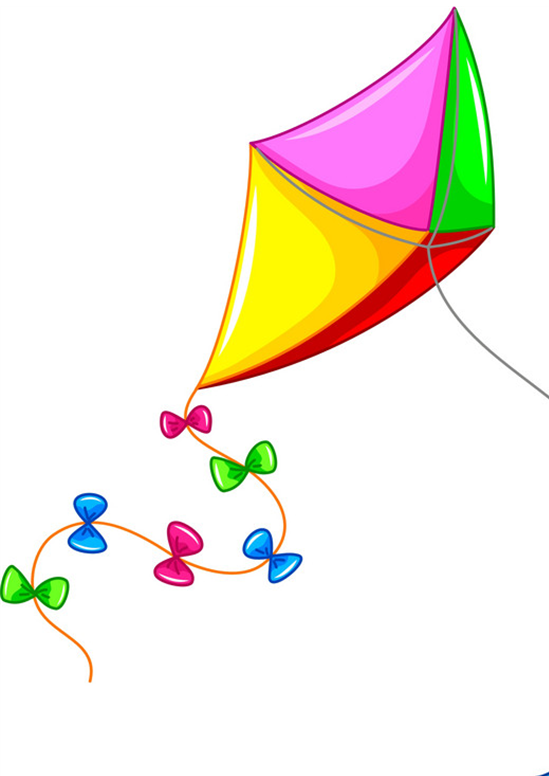 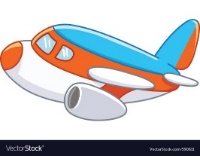 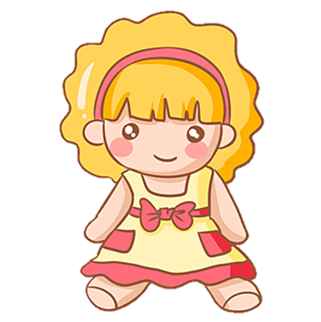 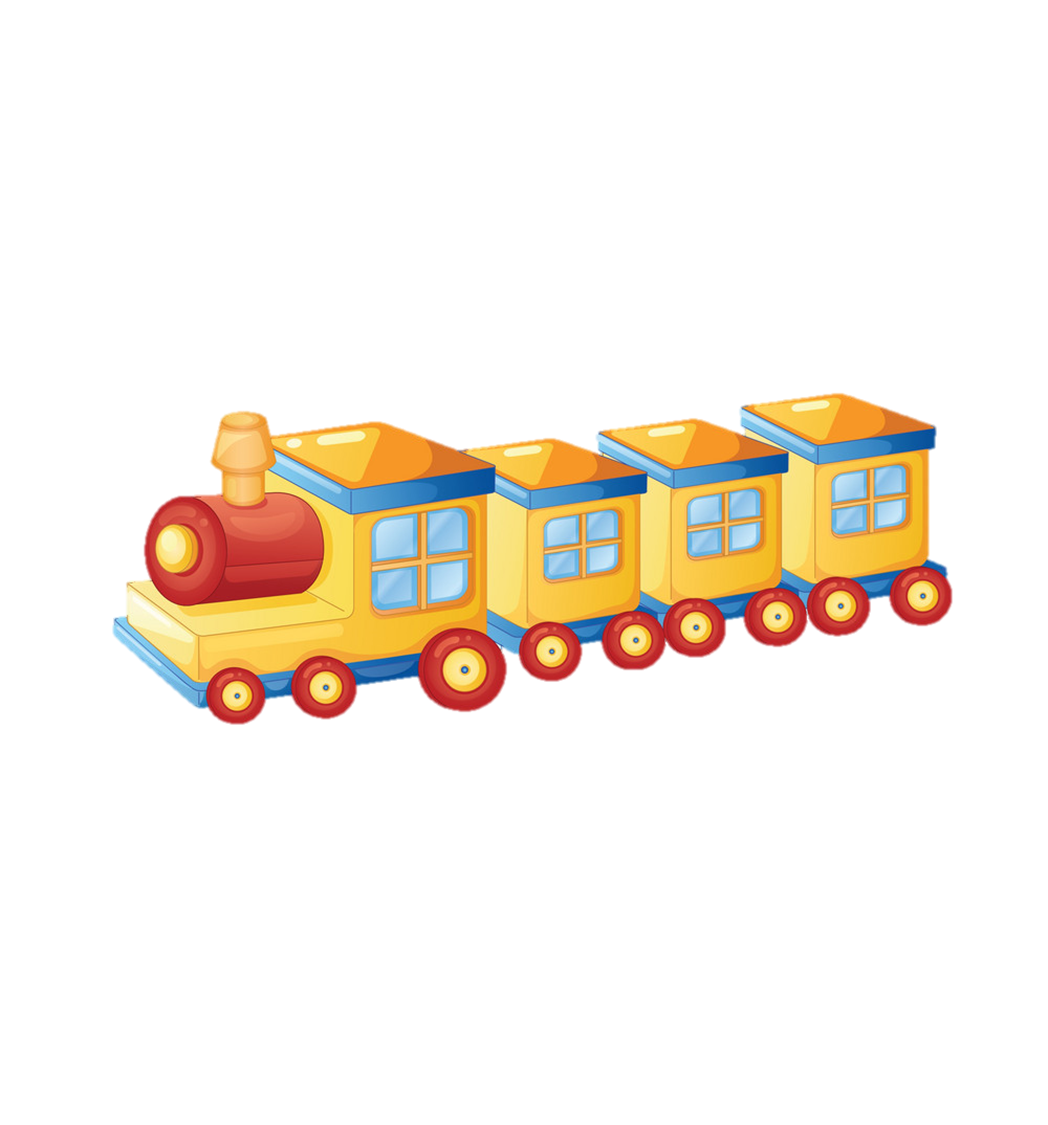 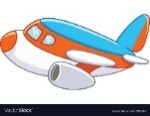 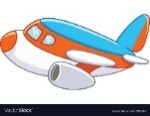 planes
dolls
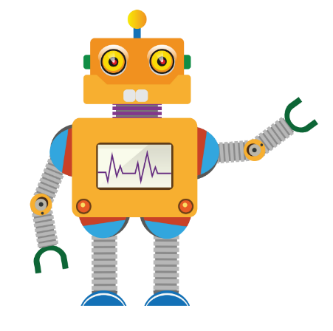 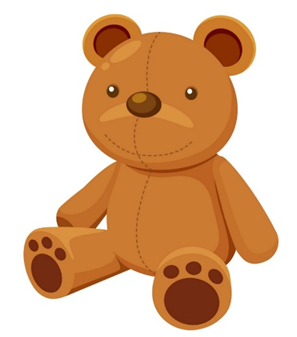 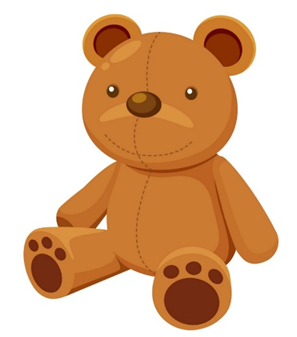 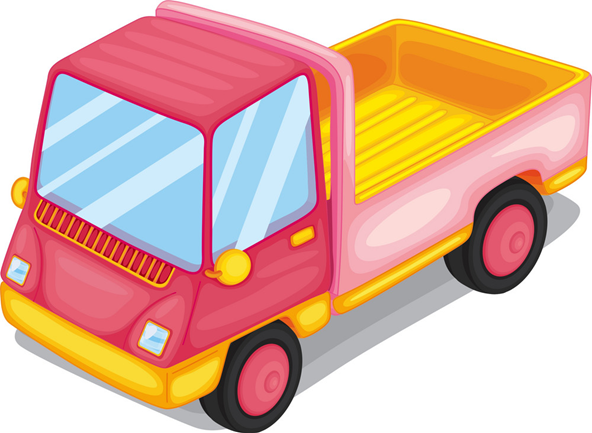 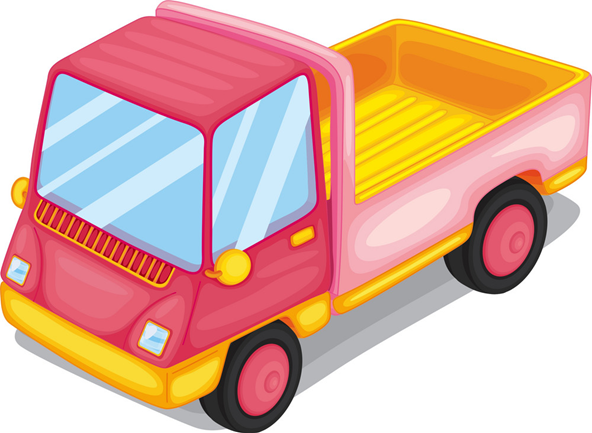 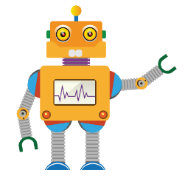 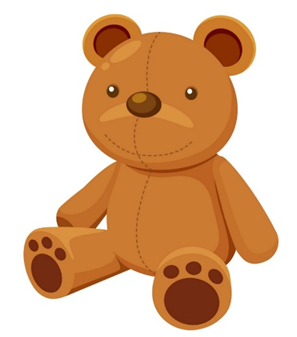 kites
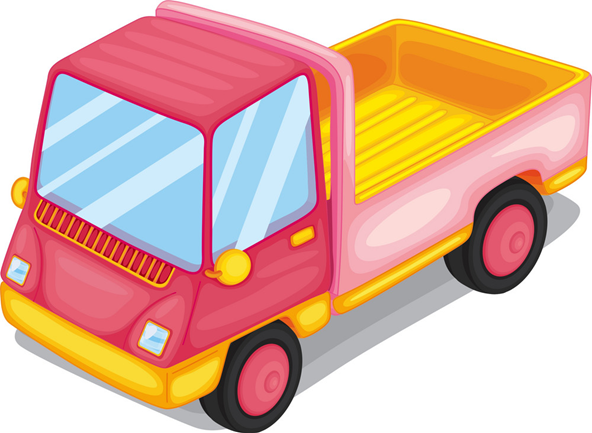 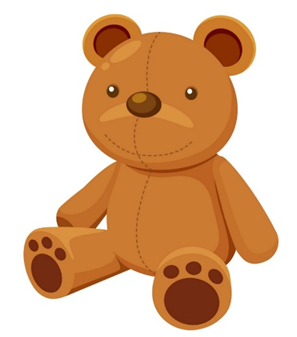 trucks
teddy bears
trains
robbots
4. Listen and tick.
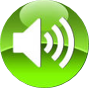 a
b
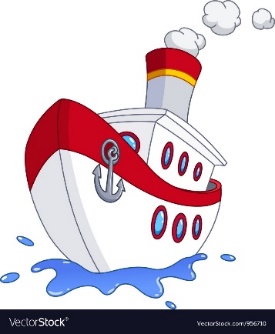 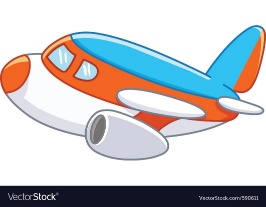 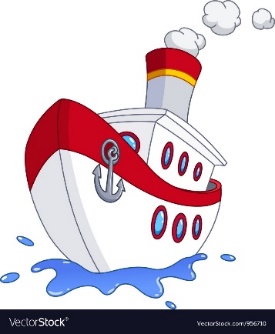 1.
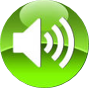 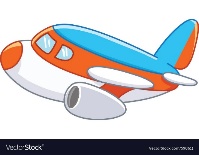 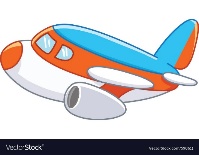 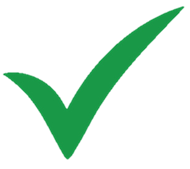 a
b
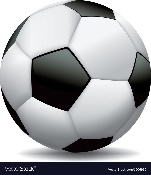 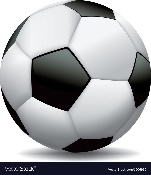 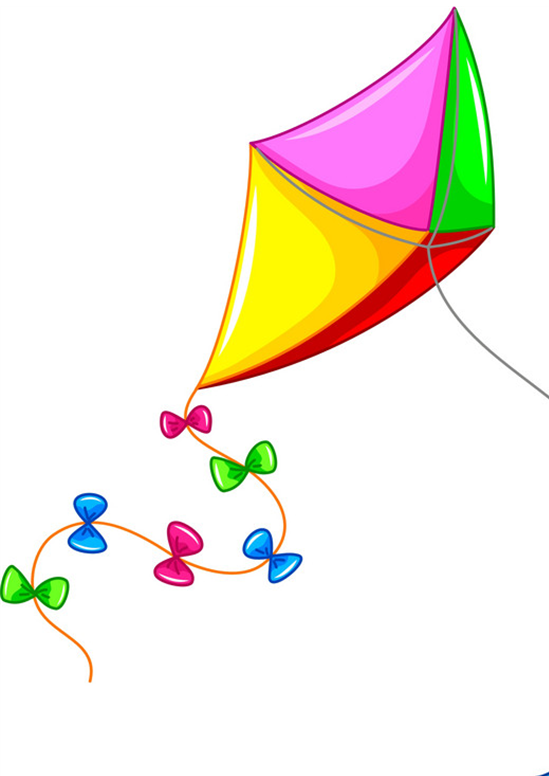 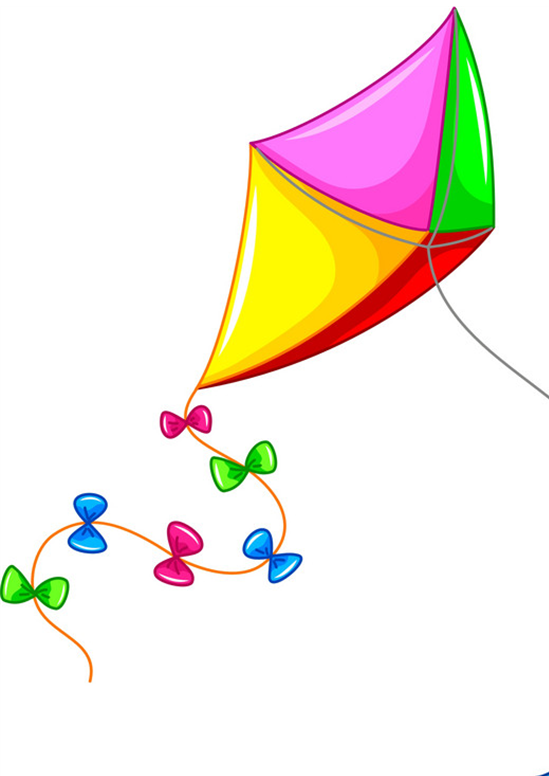 2.
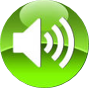 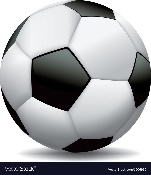 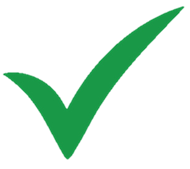 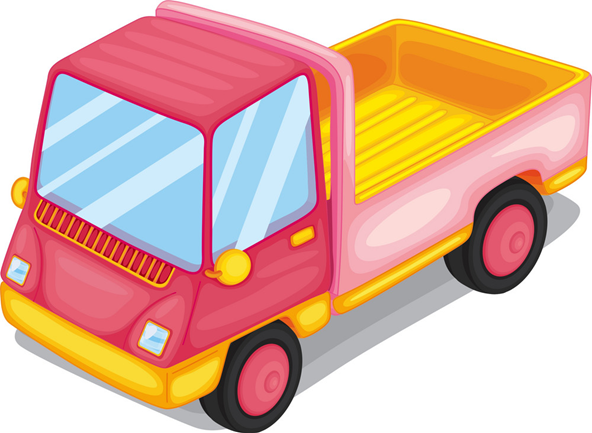 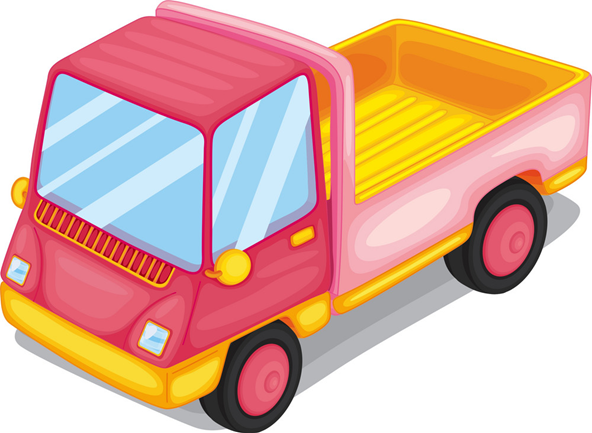 a
b
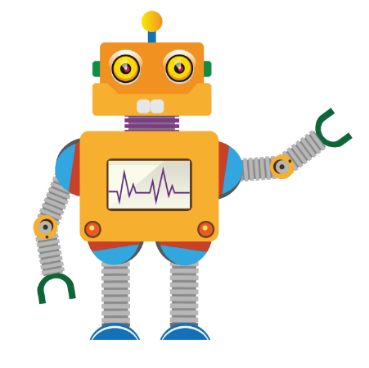 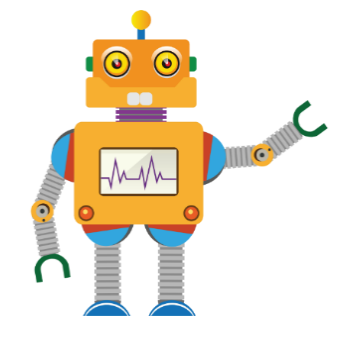 3.
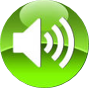 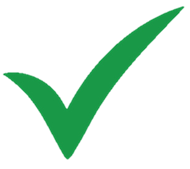 5. Read and write.
Hi. My name is Nam. I am in the playroom with my friends. I like planes. Mai likes dolls. Quan and Phong like ships. Linda likes kites. Peter and Tony like trucks. We have a lot of fun in the playroom.
playroom
1. The children are in the ___________.
2. Nam likes ___________.
3. Mai likes ___________.
4. Quan and Phong like ___________.
5. Linda likes ___________.
6. Peter and Tony like ___________.
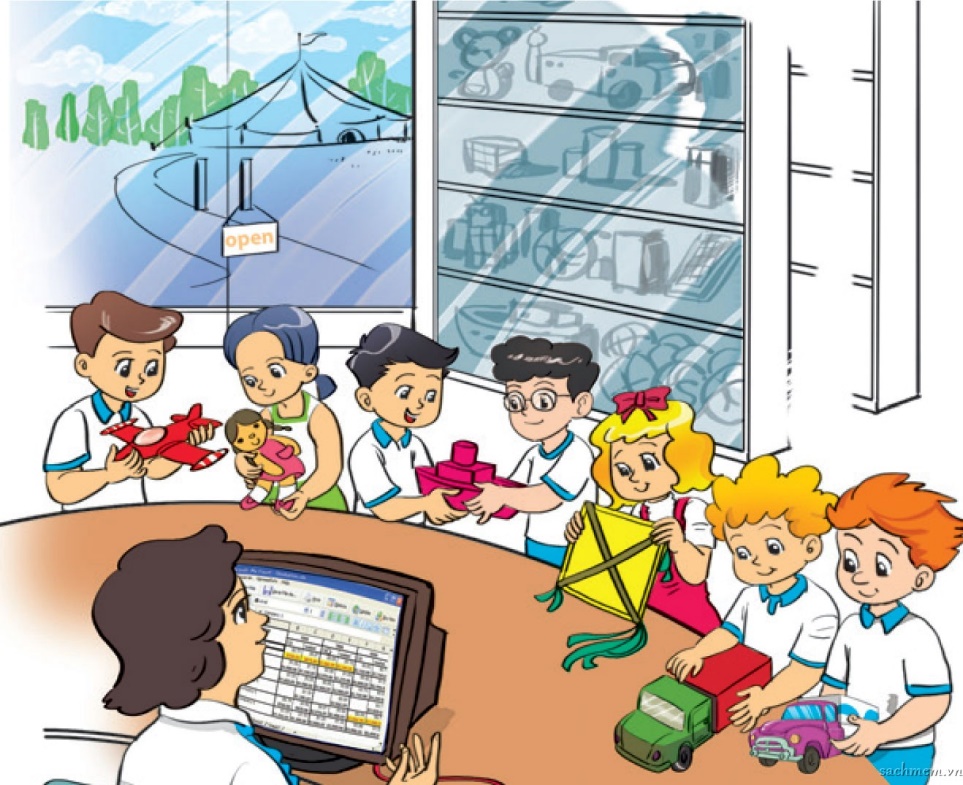 planes
dolls
ships
kites
trucks
What toys does she/he like?
She/he likes ___________.
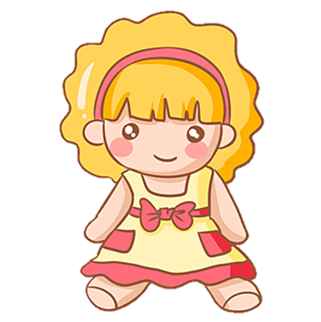 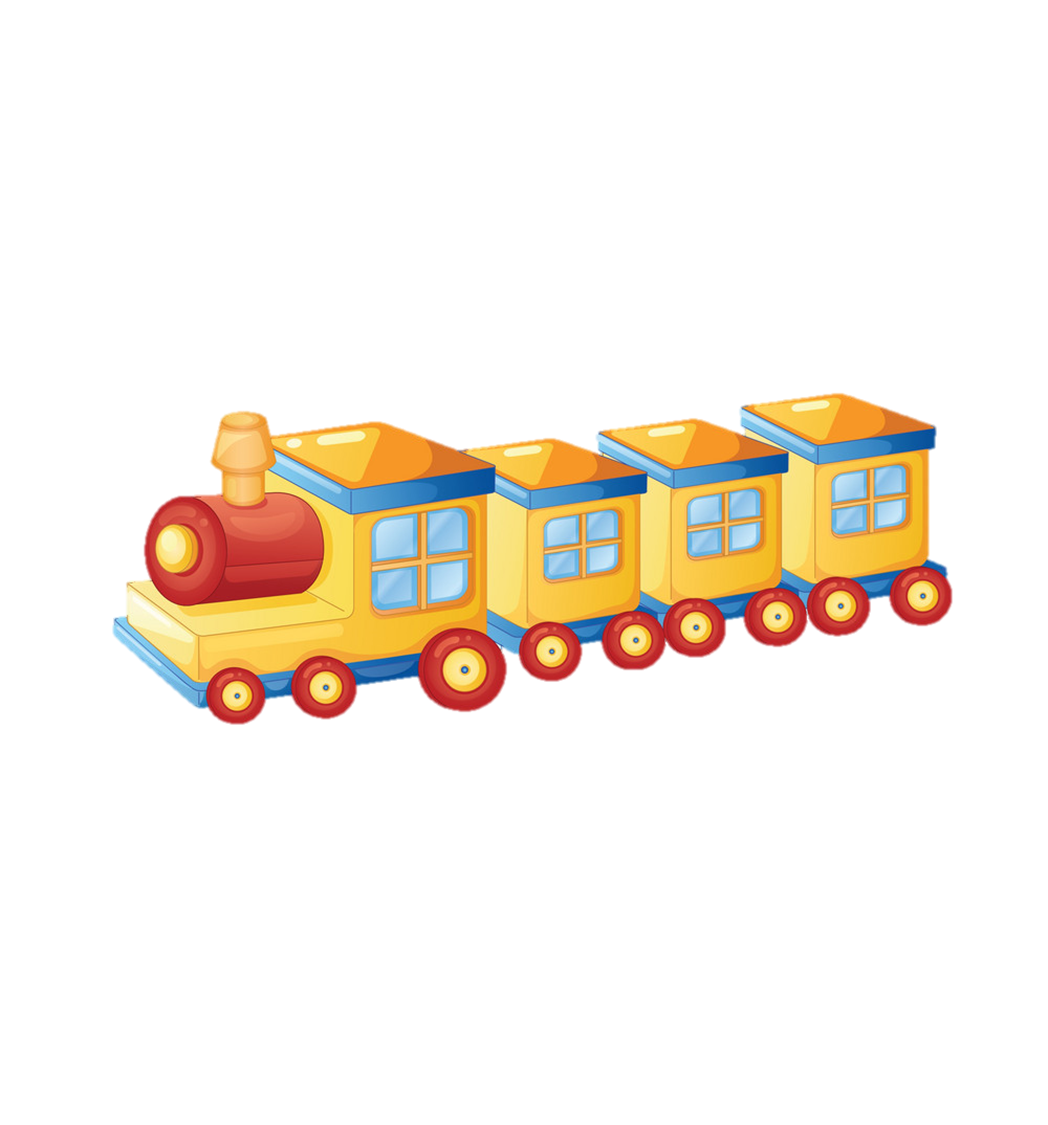 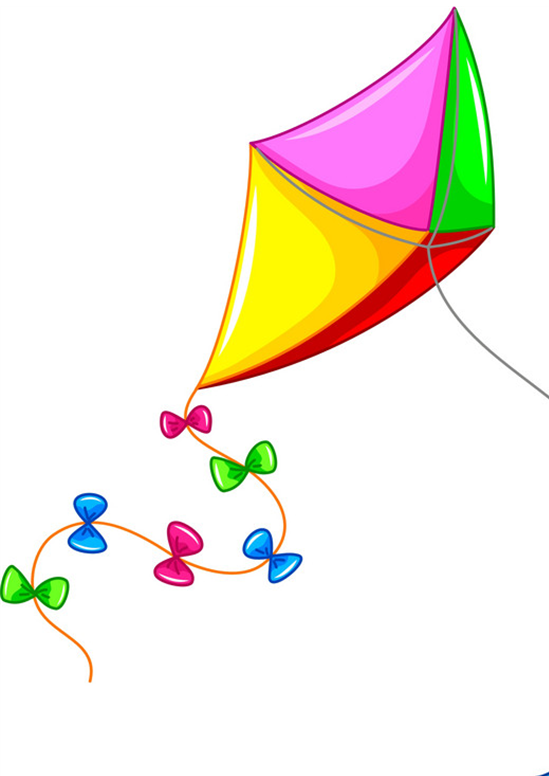 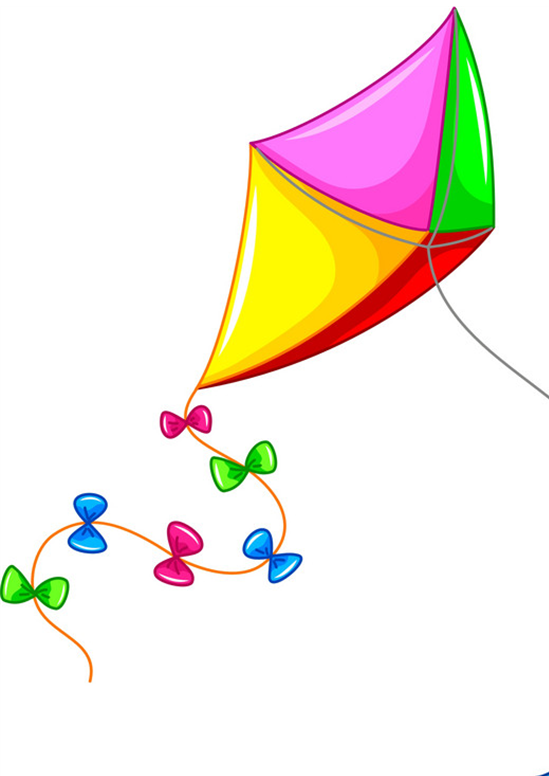 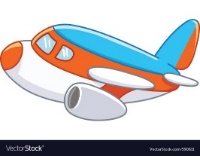 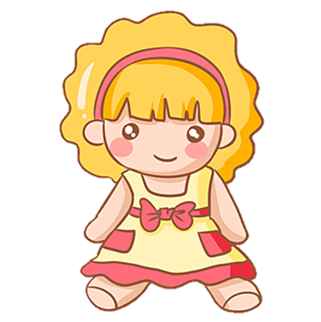 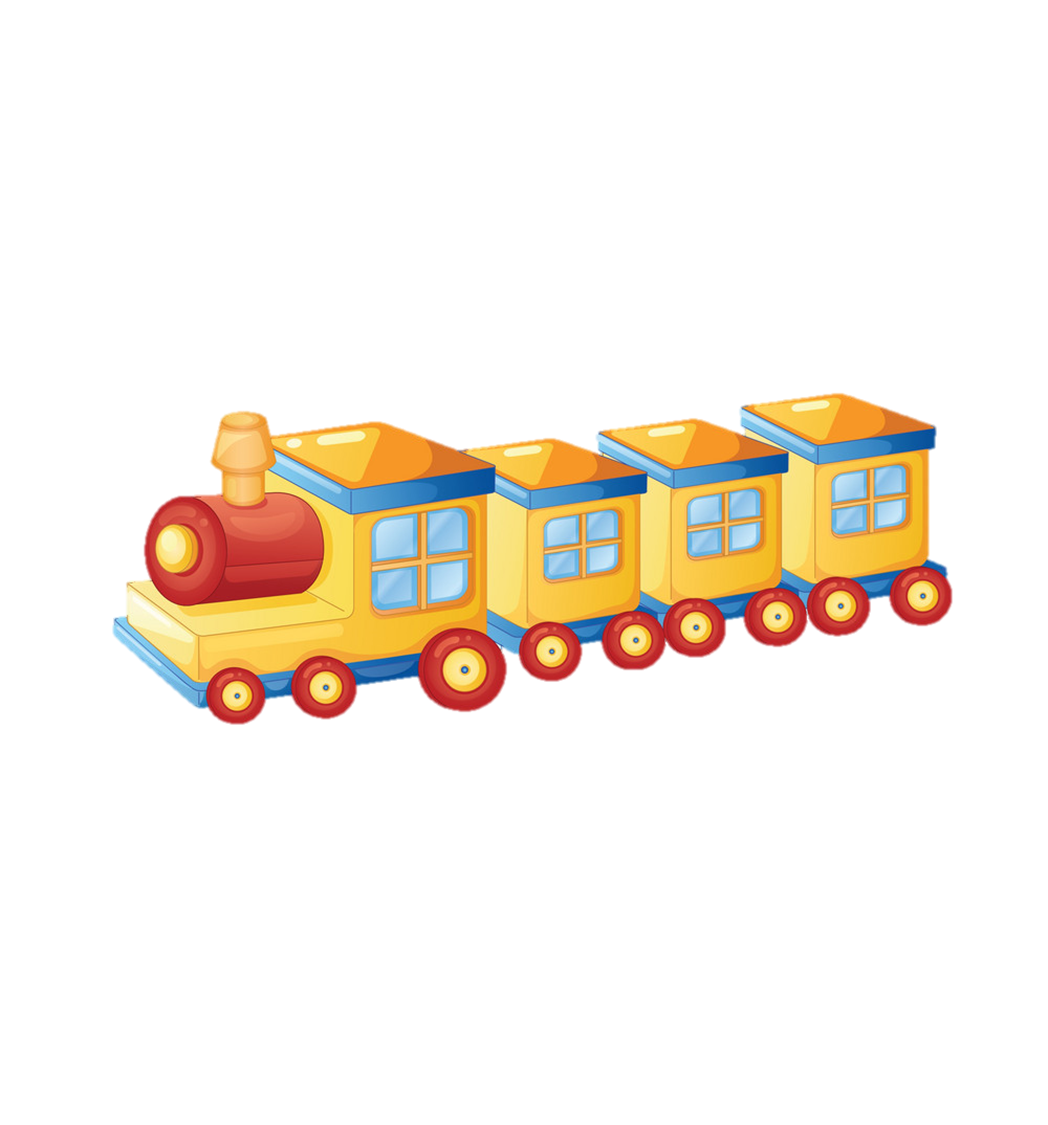 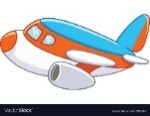 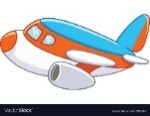 planes
dolls
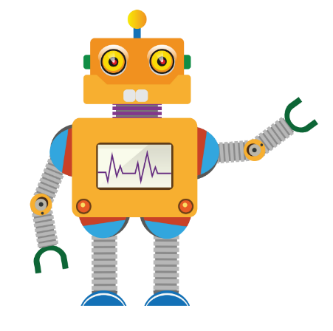 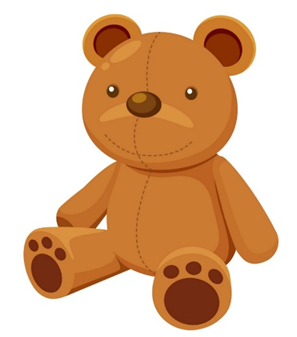 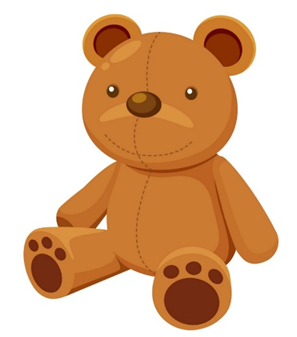 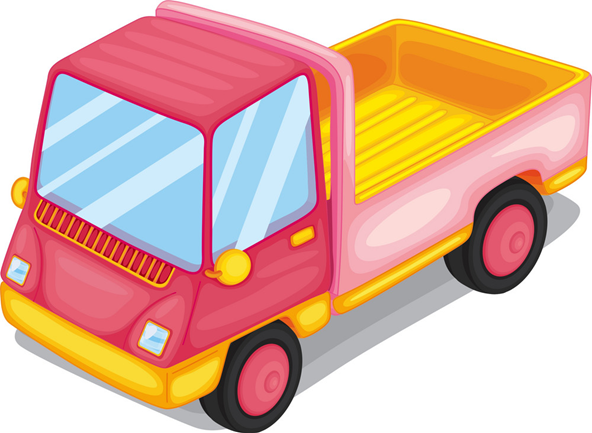 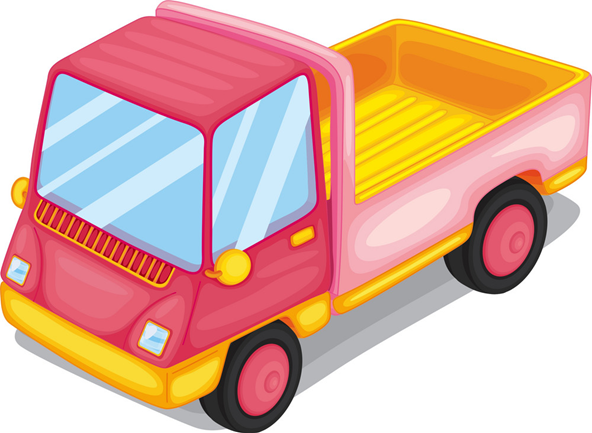 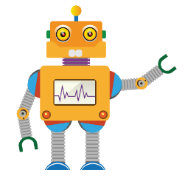 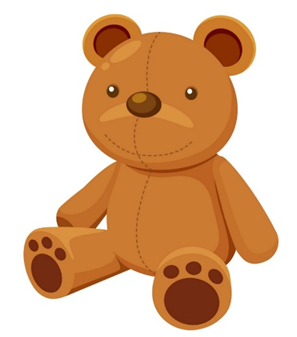 kites
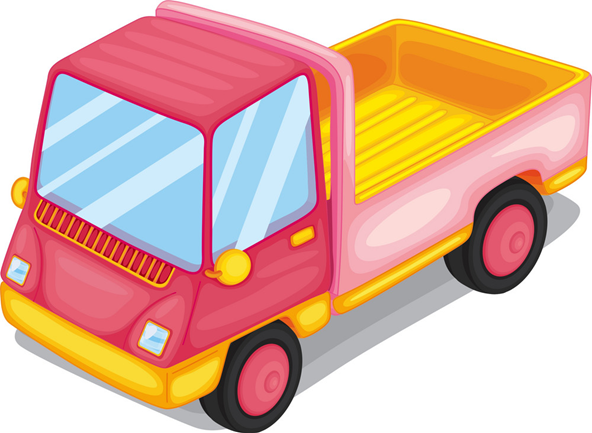 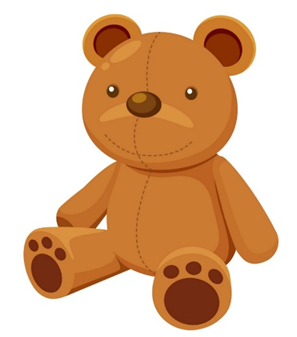 trucks
teddy bears
trains
robbots
6. Let’s write.
1. What toys do you have? .
2. Do you like trucks / ships / kites / planes? .
3. Where do you keep your toys?